Trường Tiểu học……
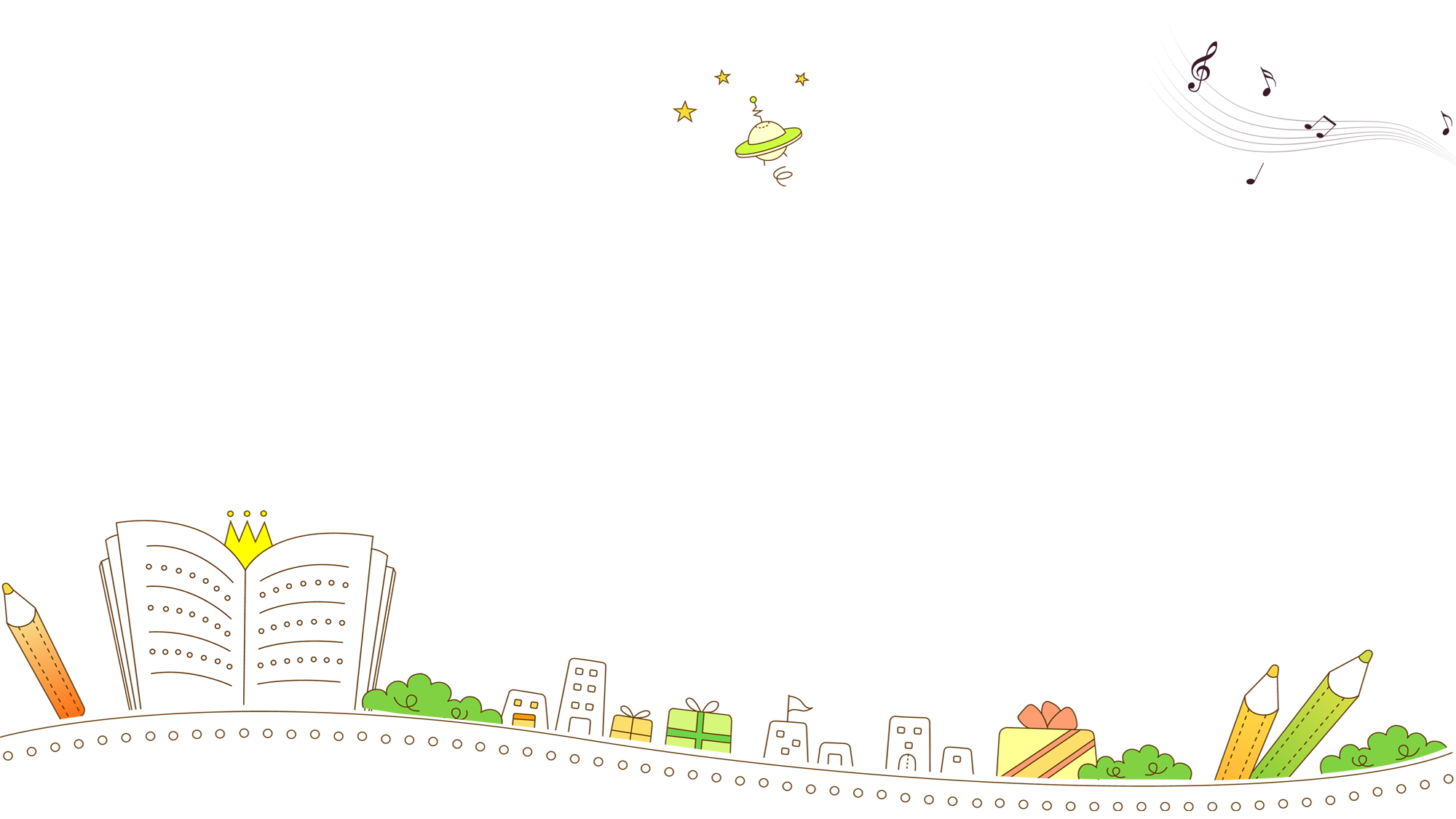 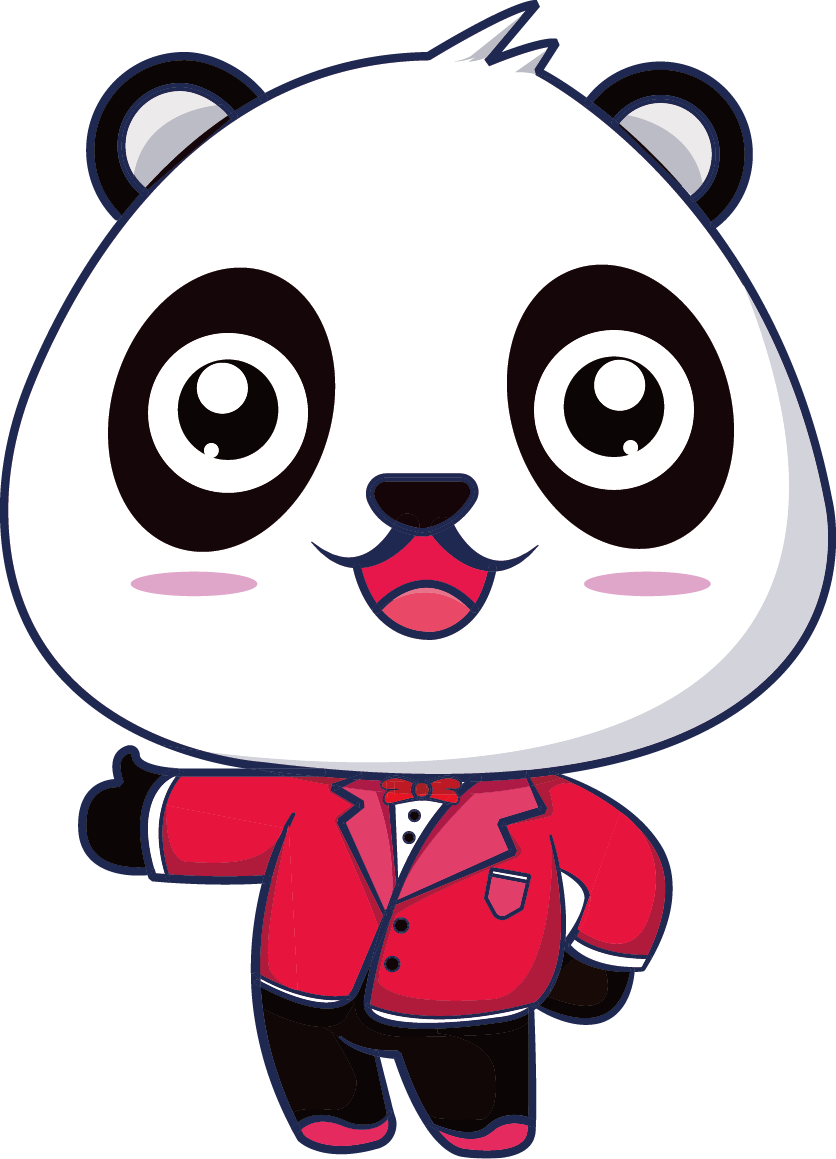 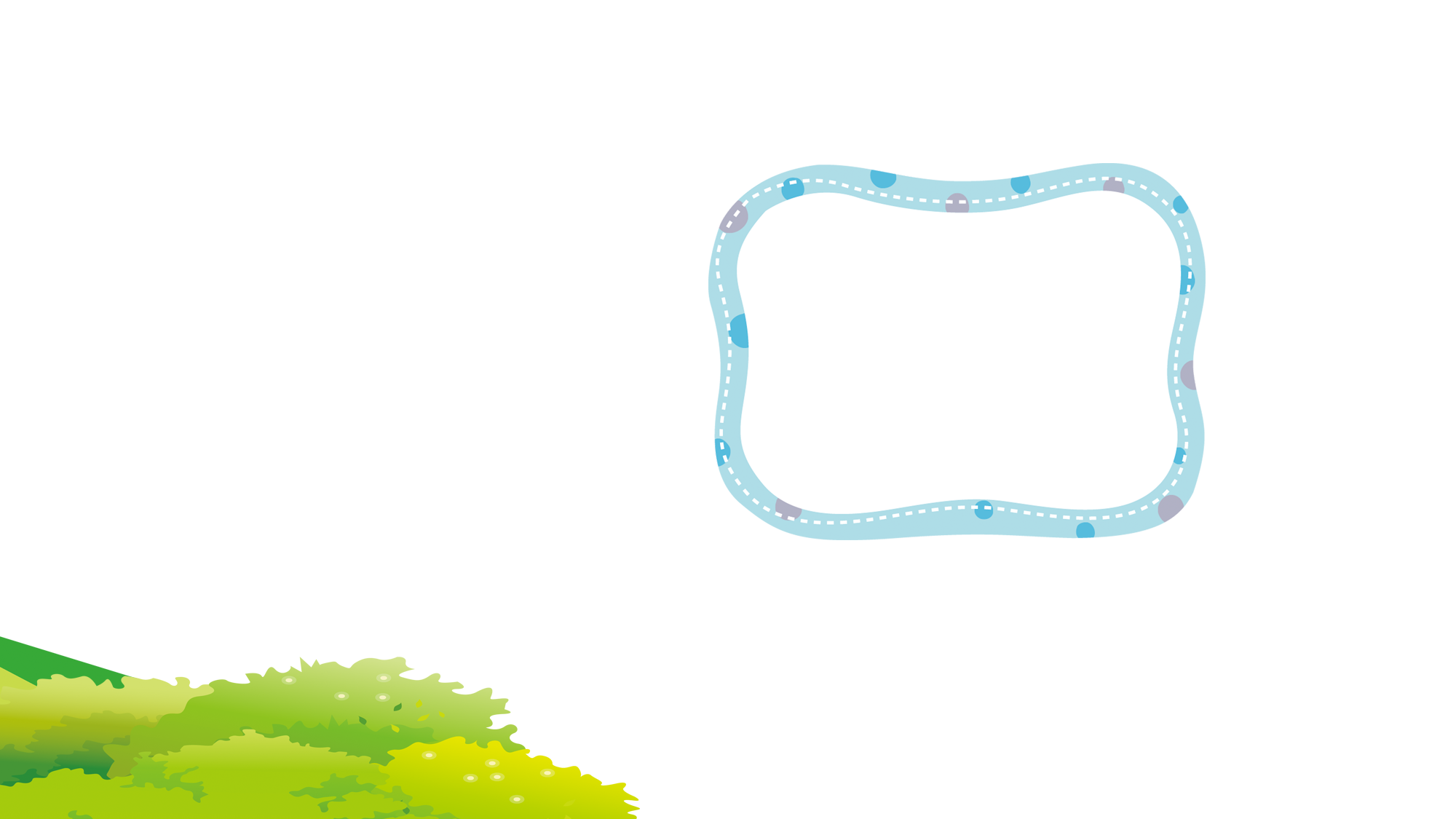 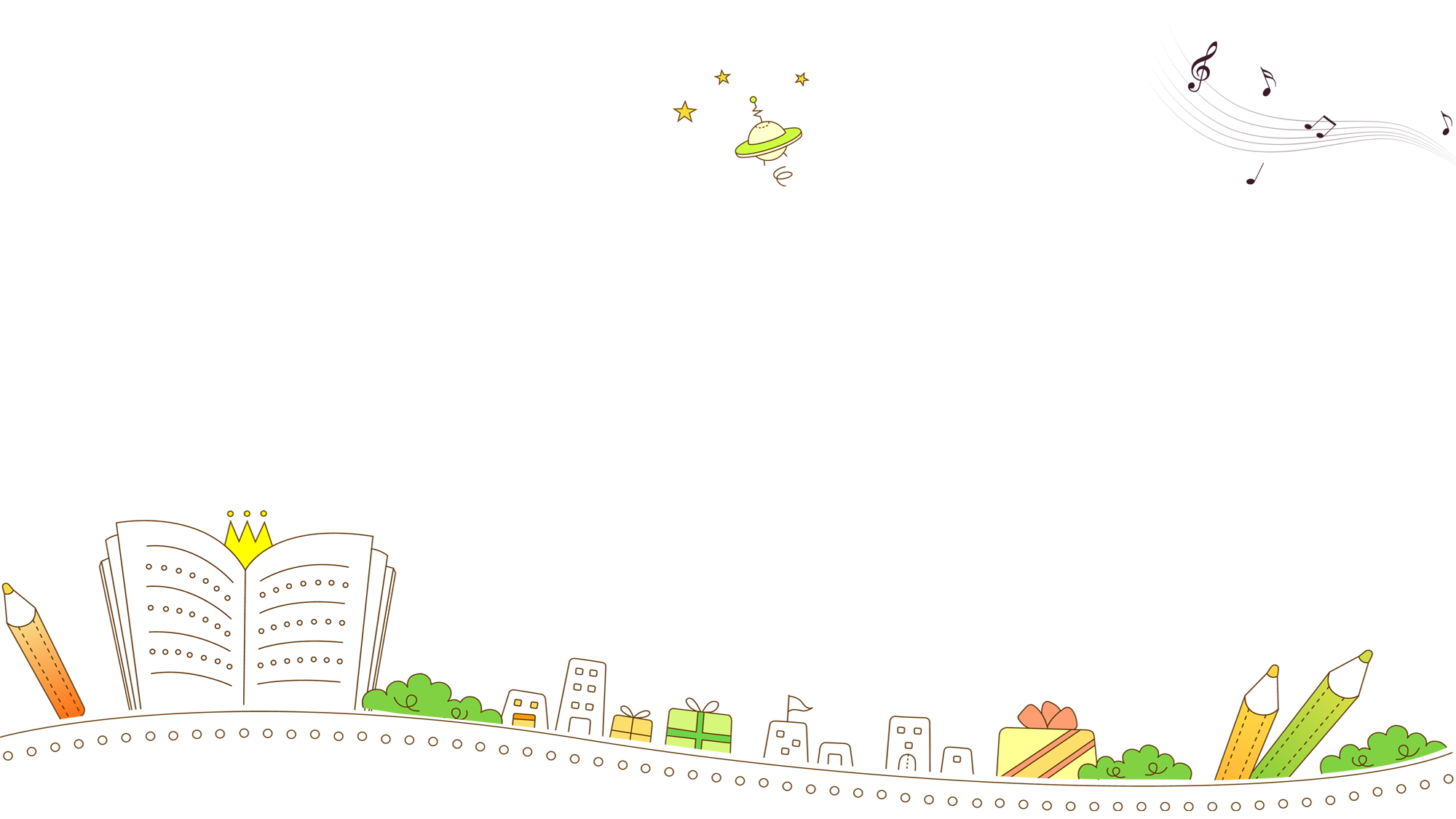 TOÁN
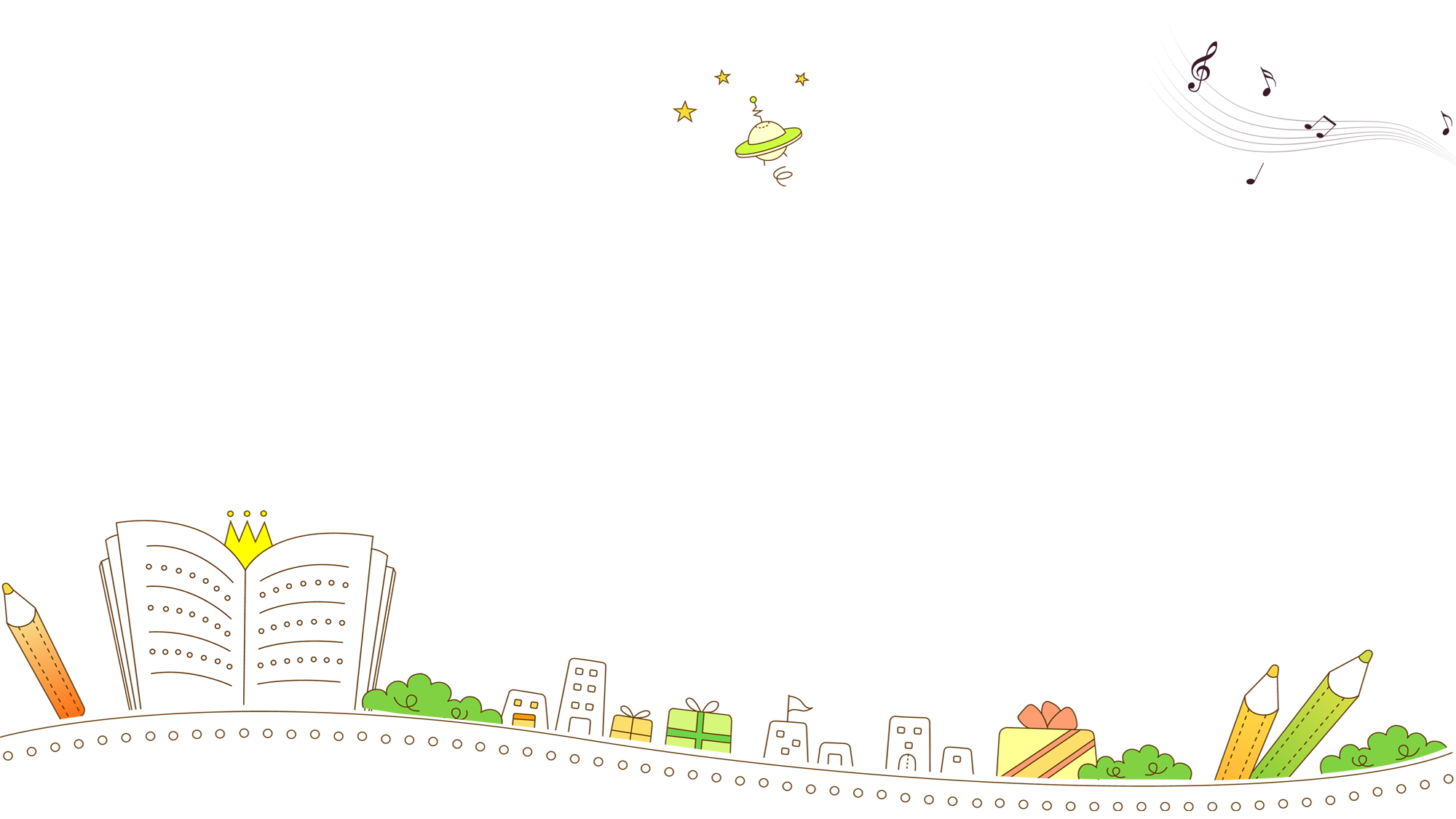 Giáo viên:……
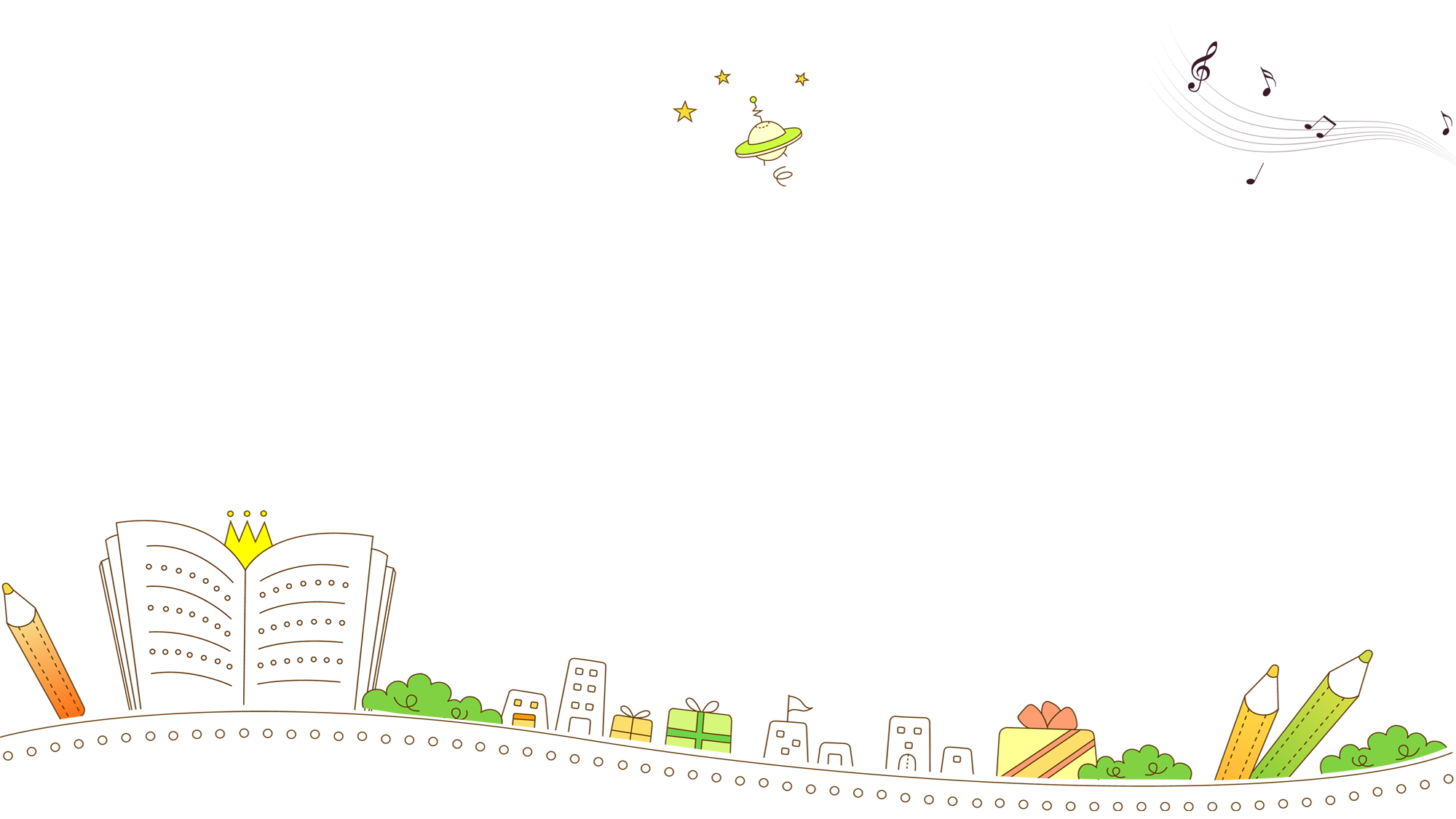 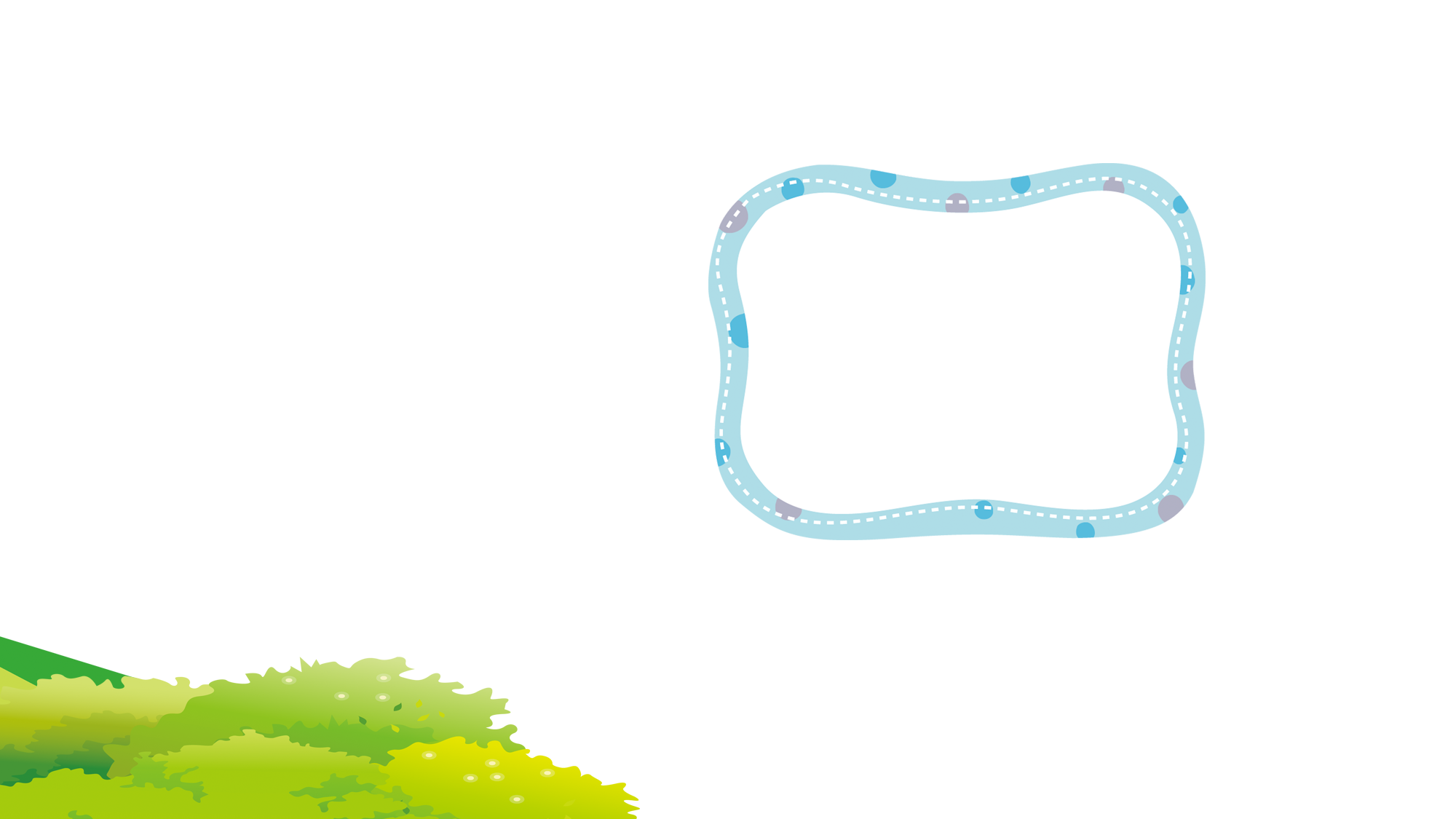 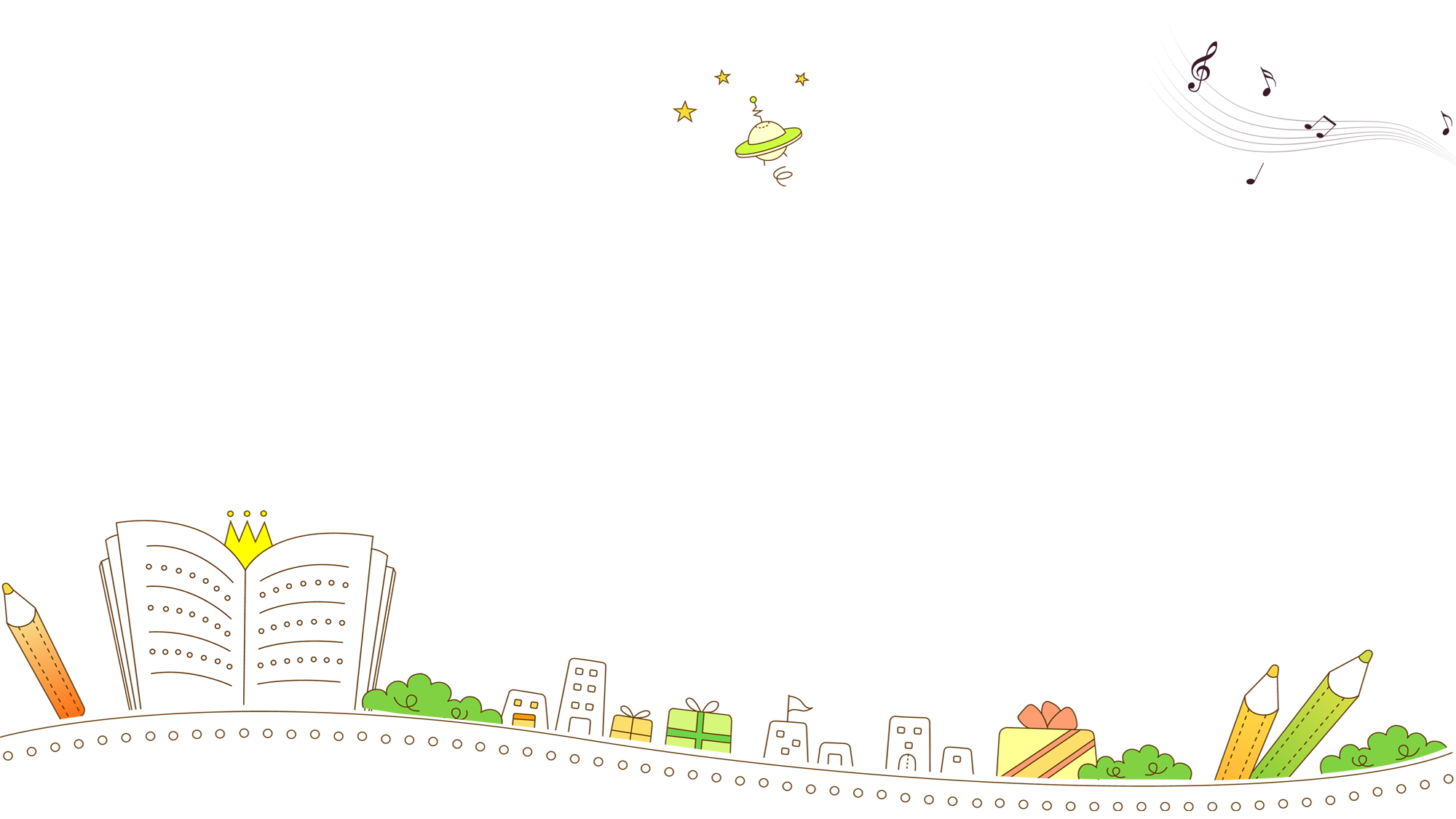 Khởi động
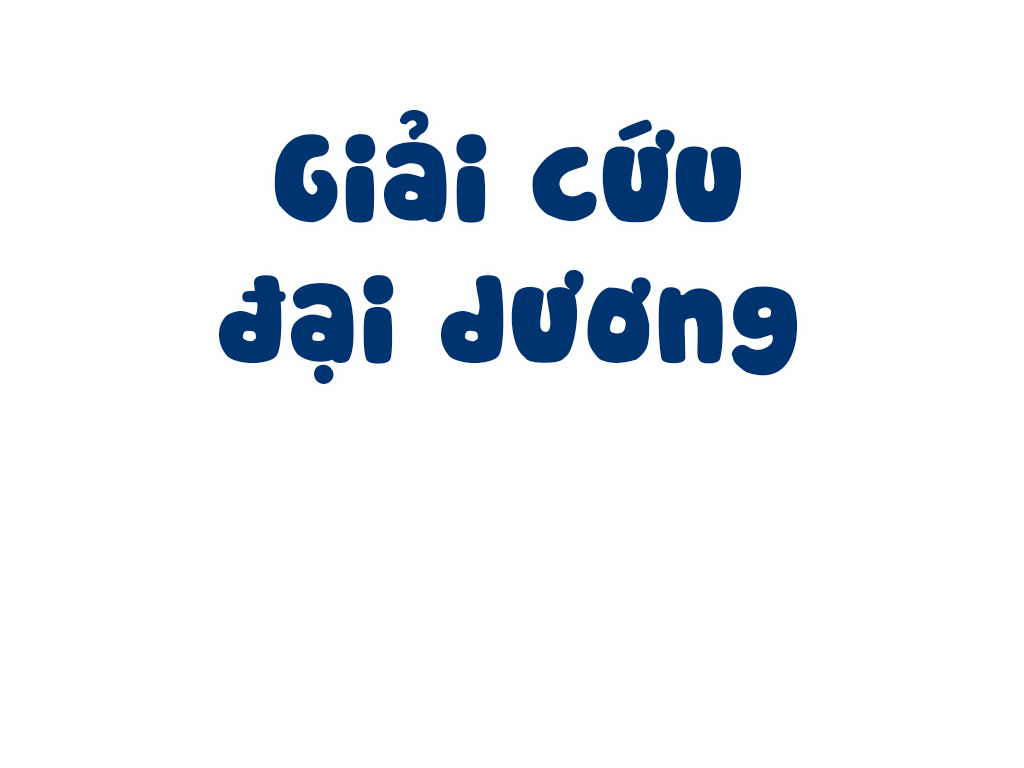 Tên phù thủy độc ác, nham hiểm đã bắt cóc hết sinh vật biển
Em hãy giúp các nàng tiên cá giải cứu các sinh vật biển nhé!
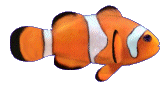 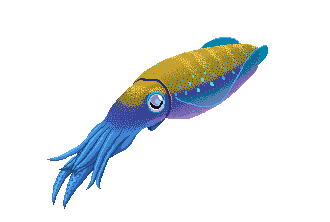 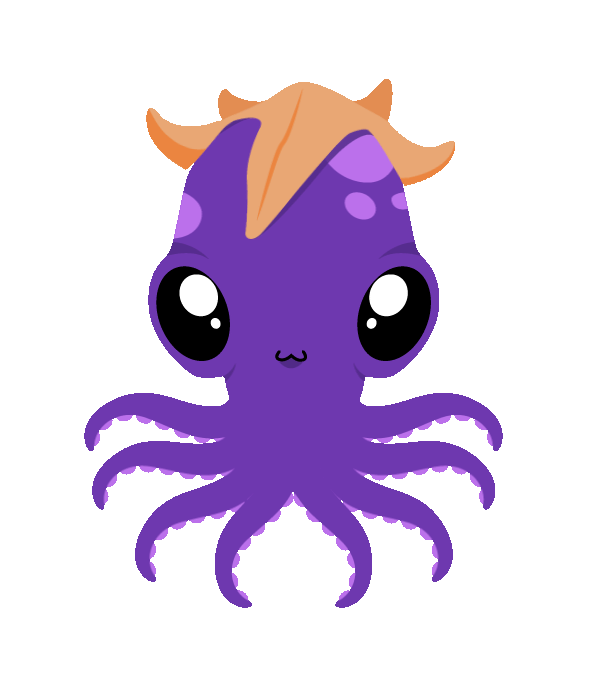 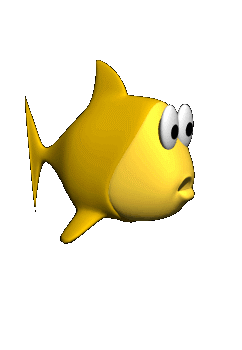 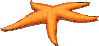 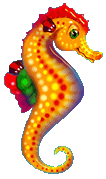 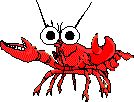 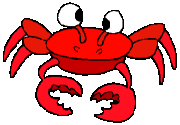 VỀ NHÀ THÔI
Muốn nhân 1 STP với 10; 100; 1000;… cần làm thế nào?
Chuyển dấu phẩy sang bên phải lần lượt 1, 2, 3,… chữ số
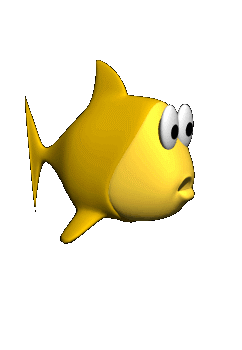 Muốn nhân một số thập phân với một số tự nhiên ta làm như thế nào?
Nhân như nhân với số tự nhiên.
Đếm xem trong phần thập phân có bao nhiêu chữ số rồi dung dấu phẩu tách ra ở tích bấy nhiêu chữ số từ phải sang trái.
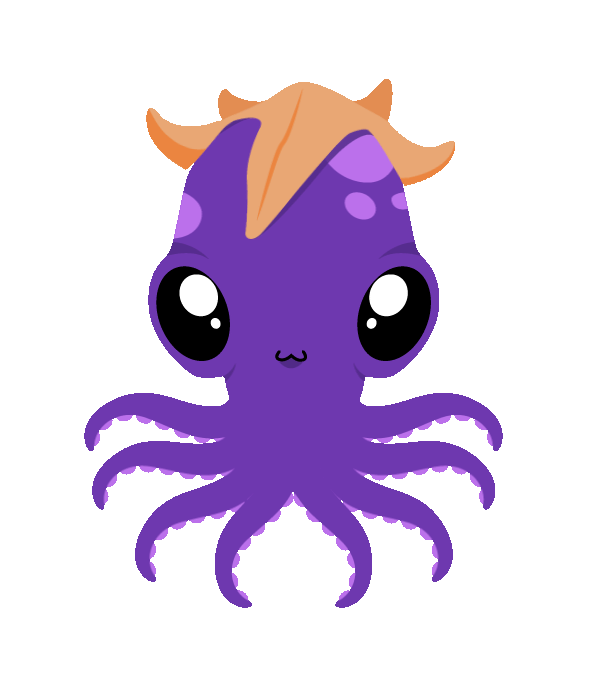 123,5 x 1000
123500
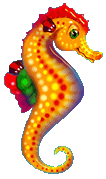 5,32 x 100=
532
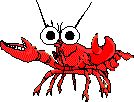 3,07 x 1000 =
3070
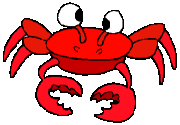 4688,6 x 10
46886
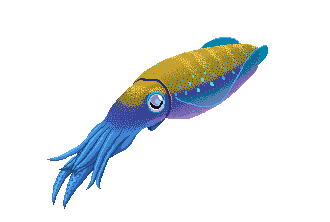 86,767 x 10 =
867,67
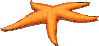 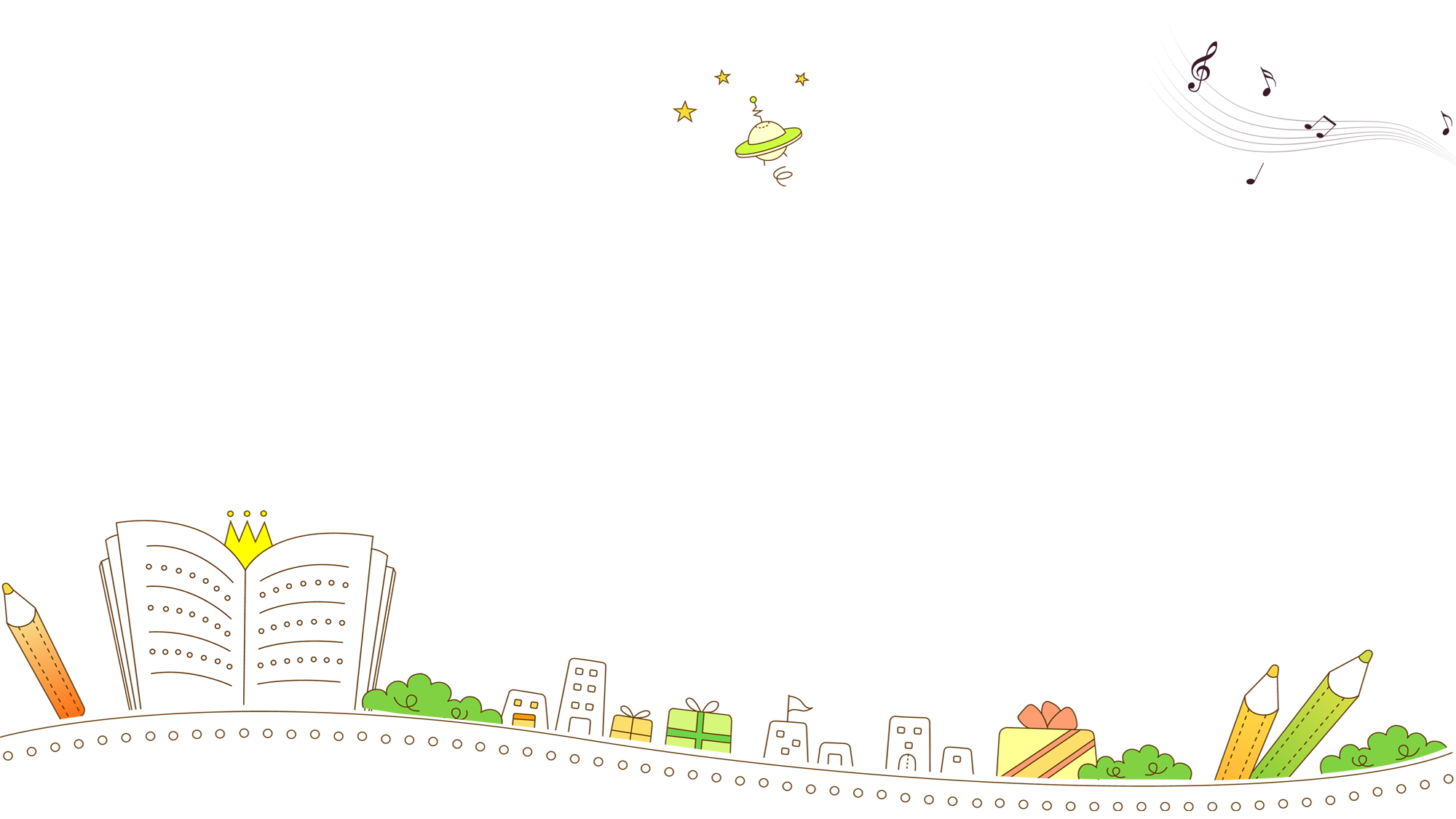 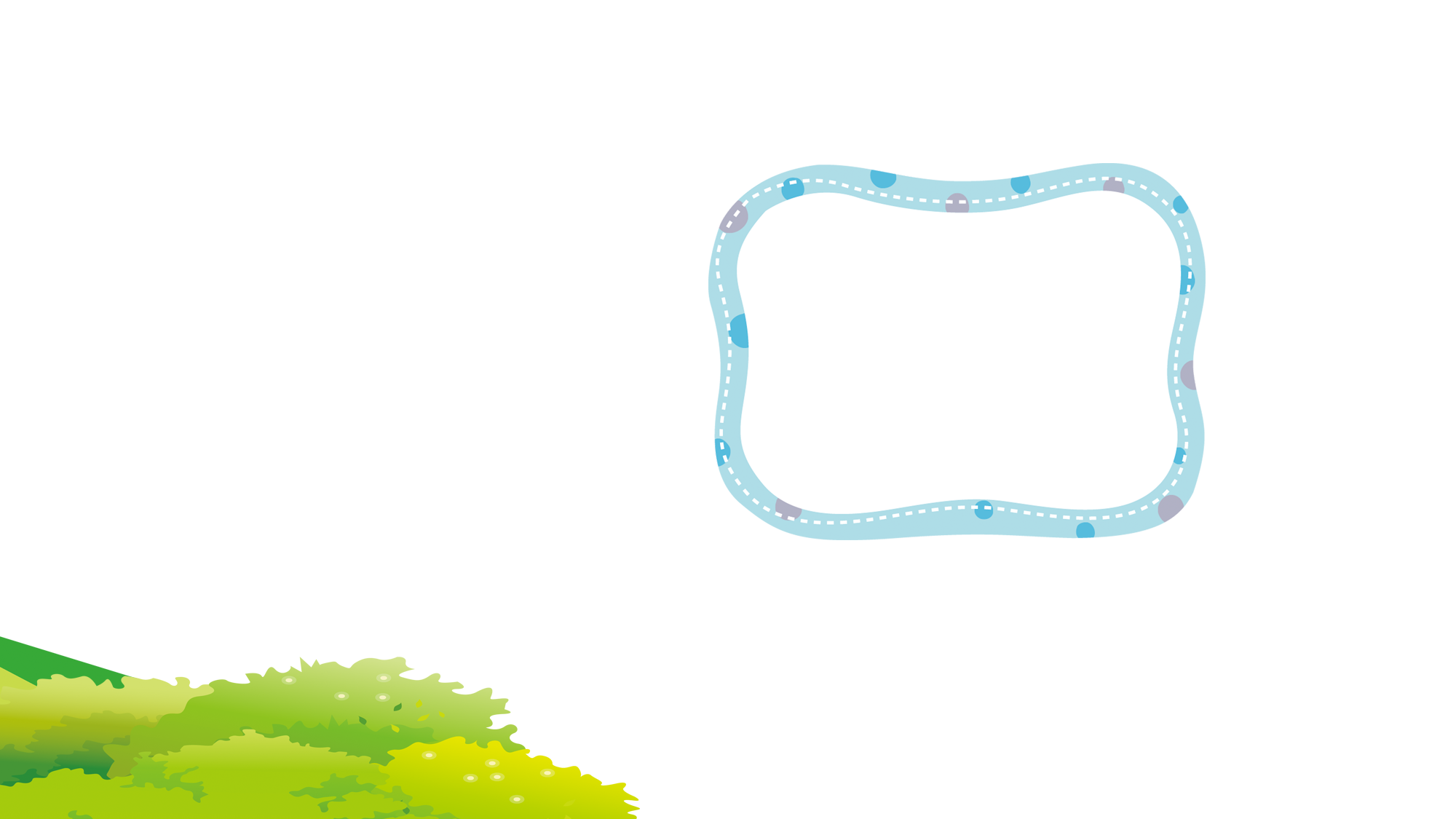 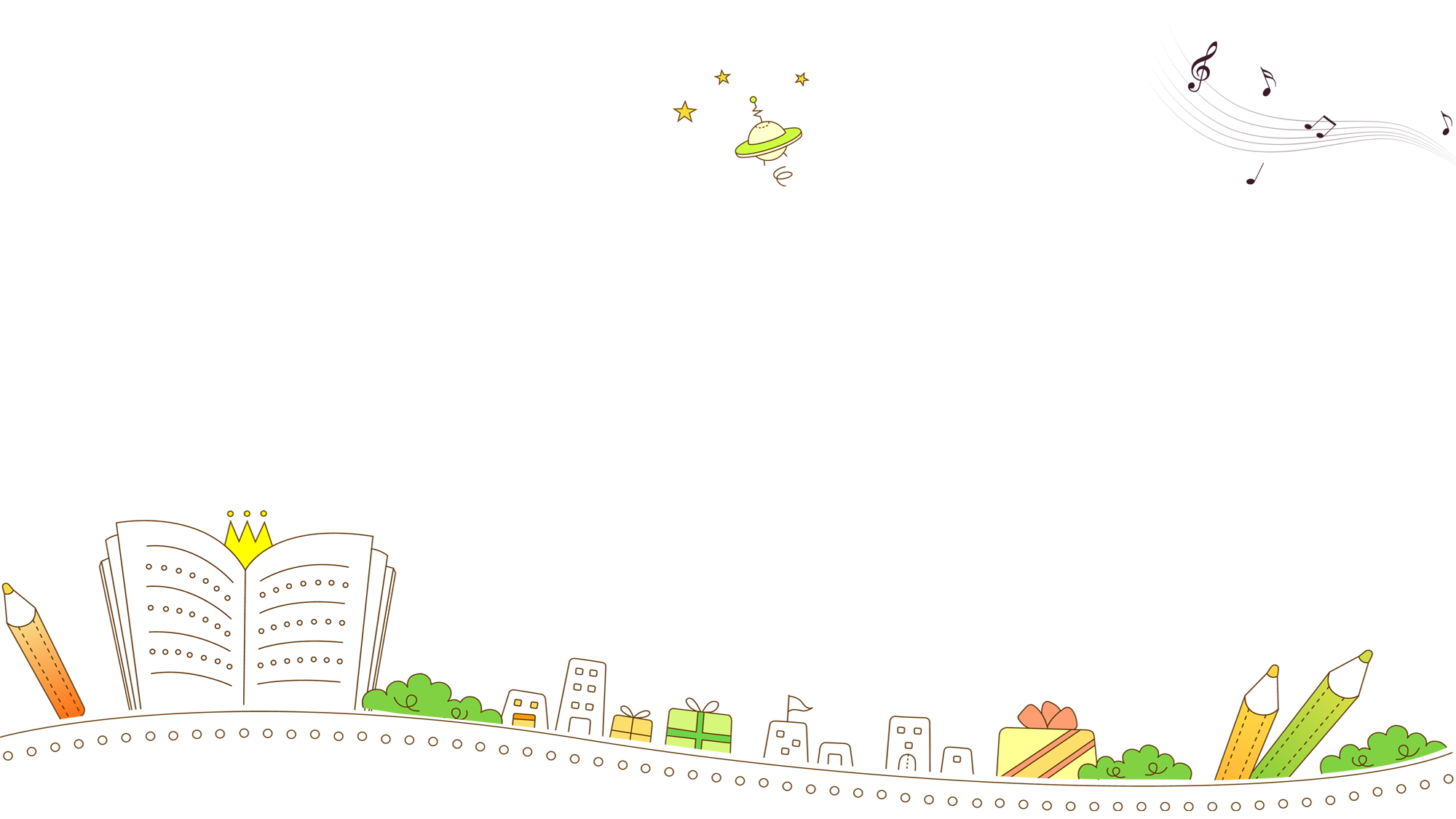 Thực hành
Muốn nhân STP với 10, 100, 1000 ta làm thế nào?
Bài 1a) Tính nhẩm:
1,48 x 10 =		 5,12 x 100 = 
 15,5 x 10 =		 0,9 x 100 =
512
14,8
90
155
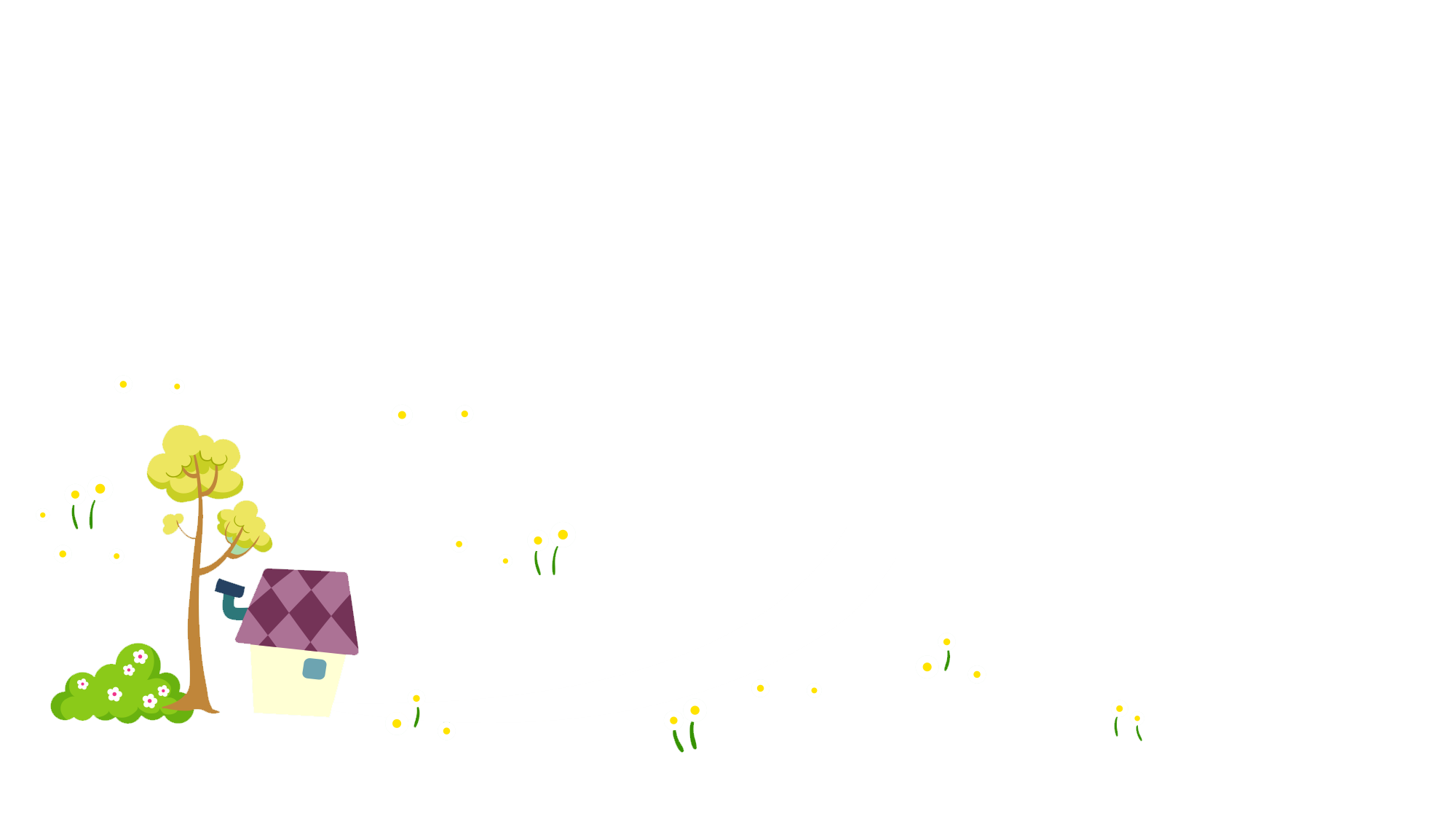 2571
2,571 x 1000 = 
0,1 x 1000 =
100
* Bài 1b: Số 8,05 phải nhân với số nào  để được tích là: 80,5; 805; 8050; 80500
Bài giải
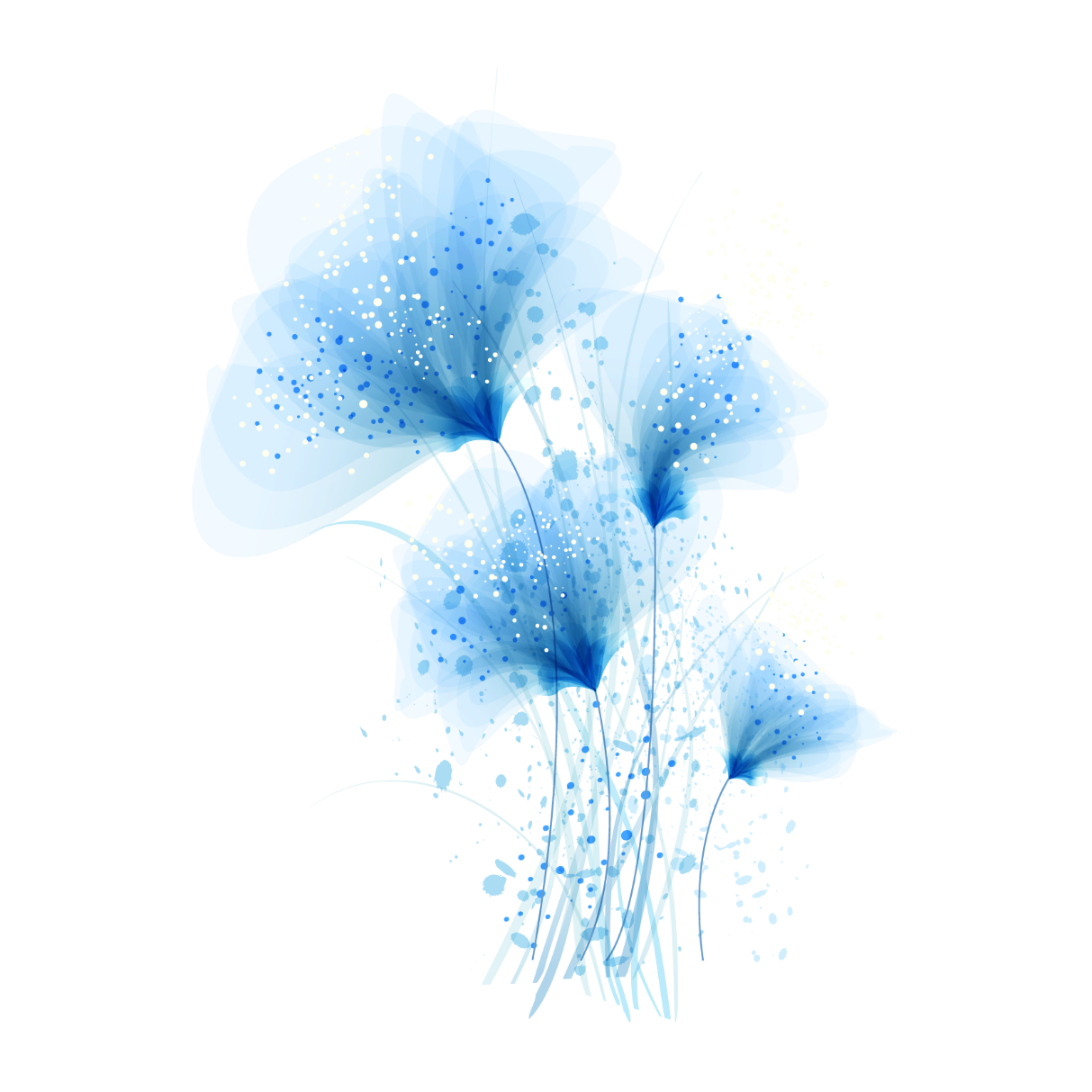 8,05 x 10 = 80,5
8,05 x 100 = 805
8,05 x 1000 = 8050
8,05 x 10 000 = 80500
Bài 2: Đặt tính rồi tính:
Baøi 2. Ñaët tính roài tính:
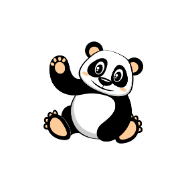 7,69 x 50;		       b) 12,6 x 800
12,6
 800
7,69
   50
x
x
3
8
5
0
4
,
1
0
8
0
0
0
,
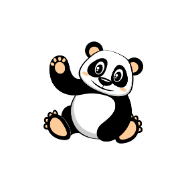 c) 12,82 x 40;		          d) 82,14 x 600
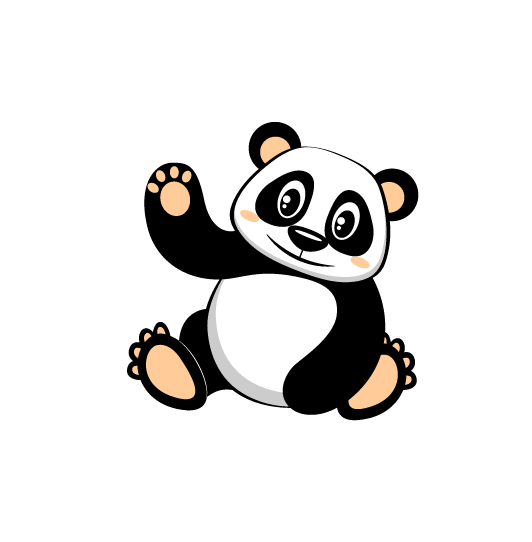 12,82
     40
82,14
   600
x
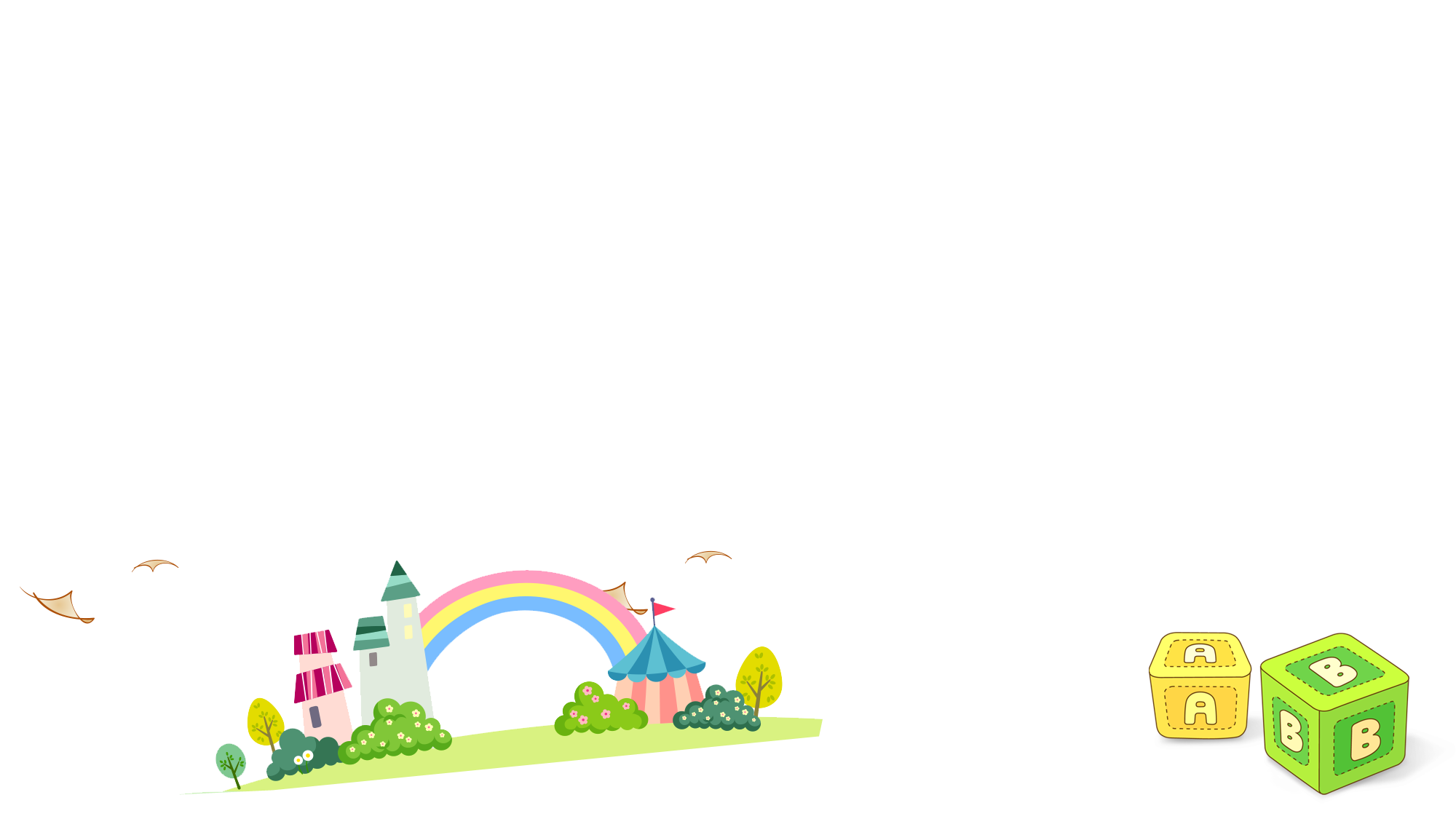 x
5
1
2
,
8
0
8
4
9
2
4
,
0
0
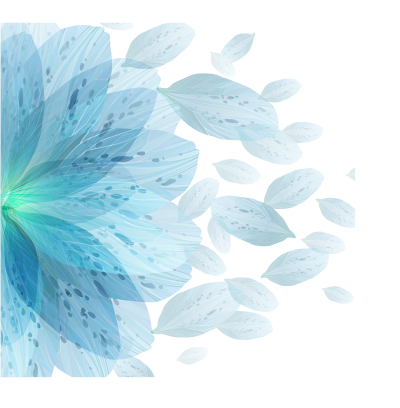 Bài 3: Một người đi xe đạp, trong 3 giờ đầu mỗi giờ đi được 10,8km; trong 4 giờ tiếp theo mỗi giờ đi được 9,52km. Hỏi người đó đi được tất cả bao nhiêu ki-lô-mét?
Tóm tắt
10,8km
9,52km
... ?km
...?km
=
...?km
+
Bài 3: Một người đi xe đạp, trong 3 giờ đầu mỗi giờ đi được 10,8km; trong 4 giờ tiếp theo mỗi giờ đi được 9,52km. Hỏi người đó đi được tất cả bao nhiêu ki-lô-mét?
Bài giải
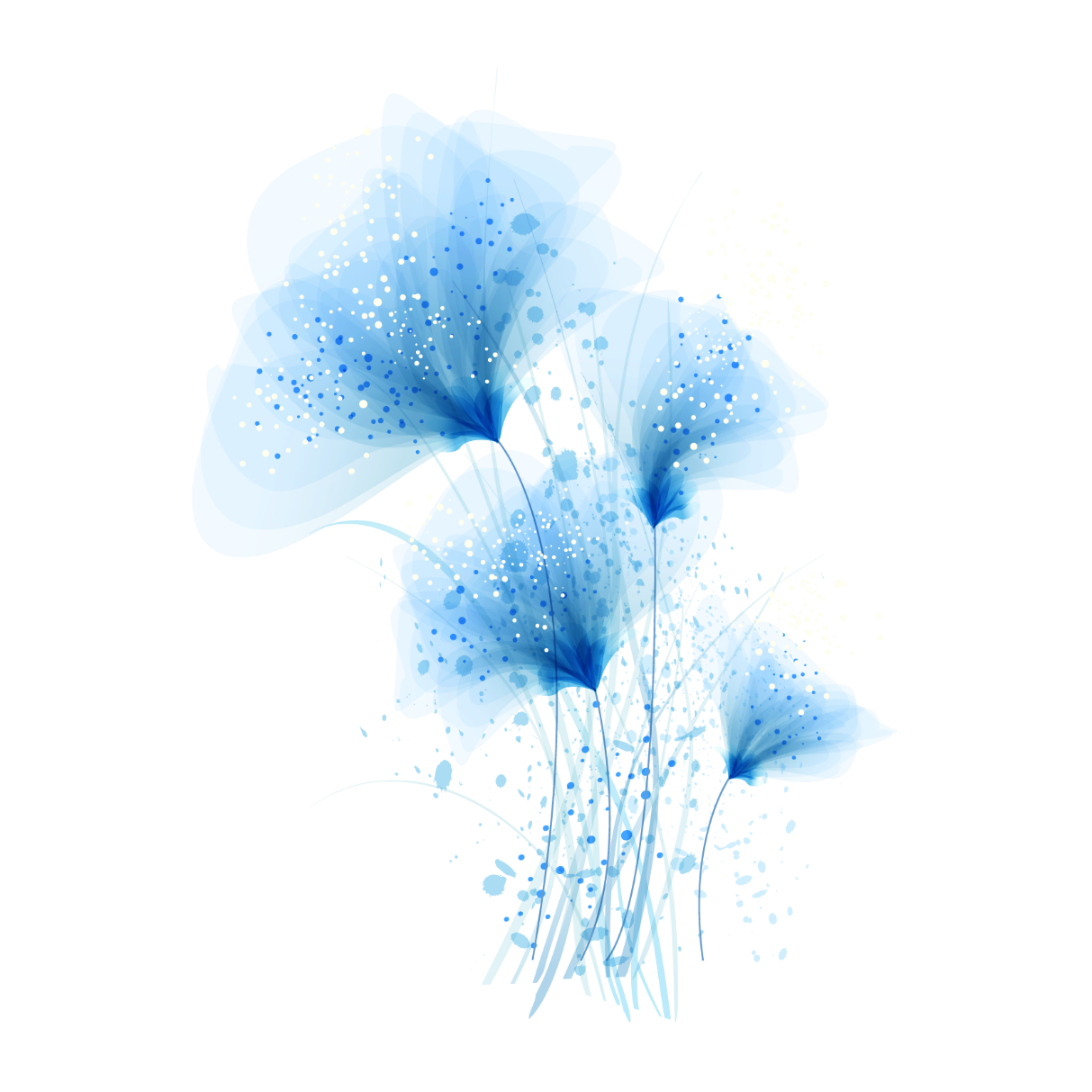 Trong 3 giờ đầu người đi xe đạp đi được là:
10,8 x 3 = 32,4 (km)
Trong 4 giờ sau người đi xe đạp đi được là:
9,52 x 4 = 38,08 (km)
Quãng đường người đi xe đạp đi được tất cả là:
32,4 + 38,08 =70,48 (km)
Đáp số: 70,48 km
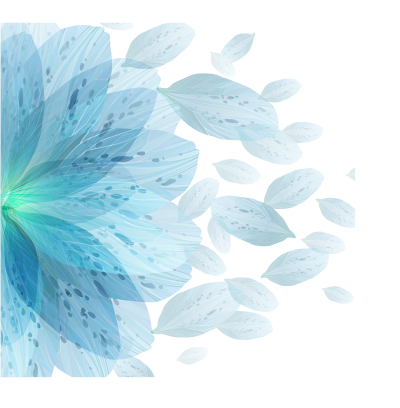 Bài 4: Tìm số tự nhiên X biết:2,5 x X < 7
Bài giải
Nếu X = 0 thì 2,5 x 0 = 0 < 7
Vậy X là các số: 0; 1; 2
Nếu X = 1 thì 2,5 x 1 = 2,5 < 7
Nếu X = 2 thì 2,5 x 2 = 5 < 7
Nếu X = 3 thì 2,5 x 3 = 7,5 > 7(loại)
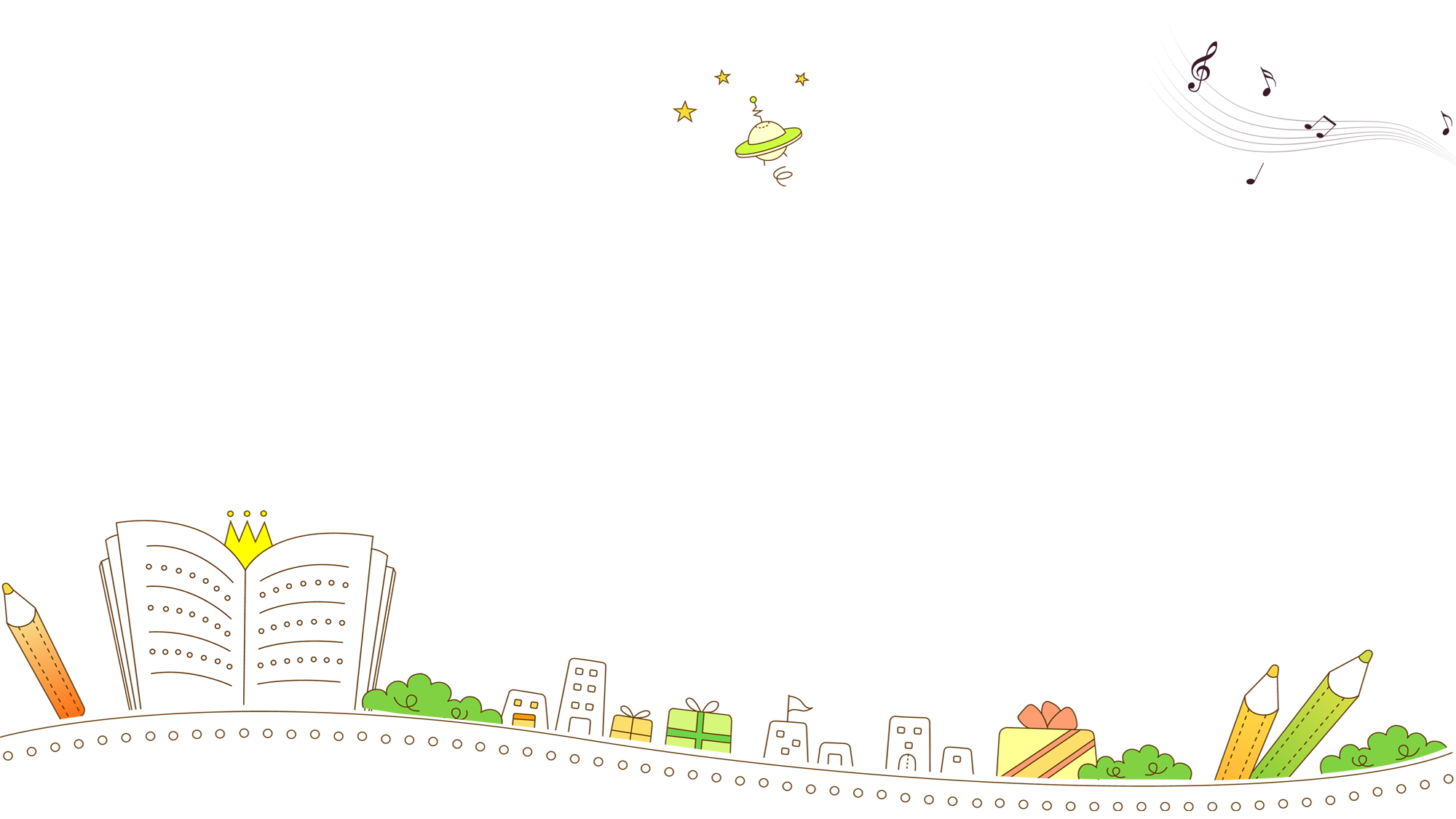 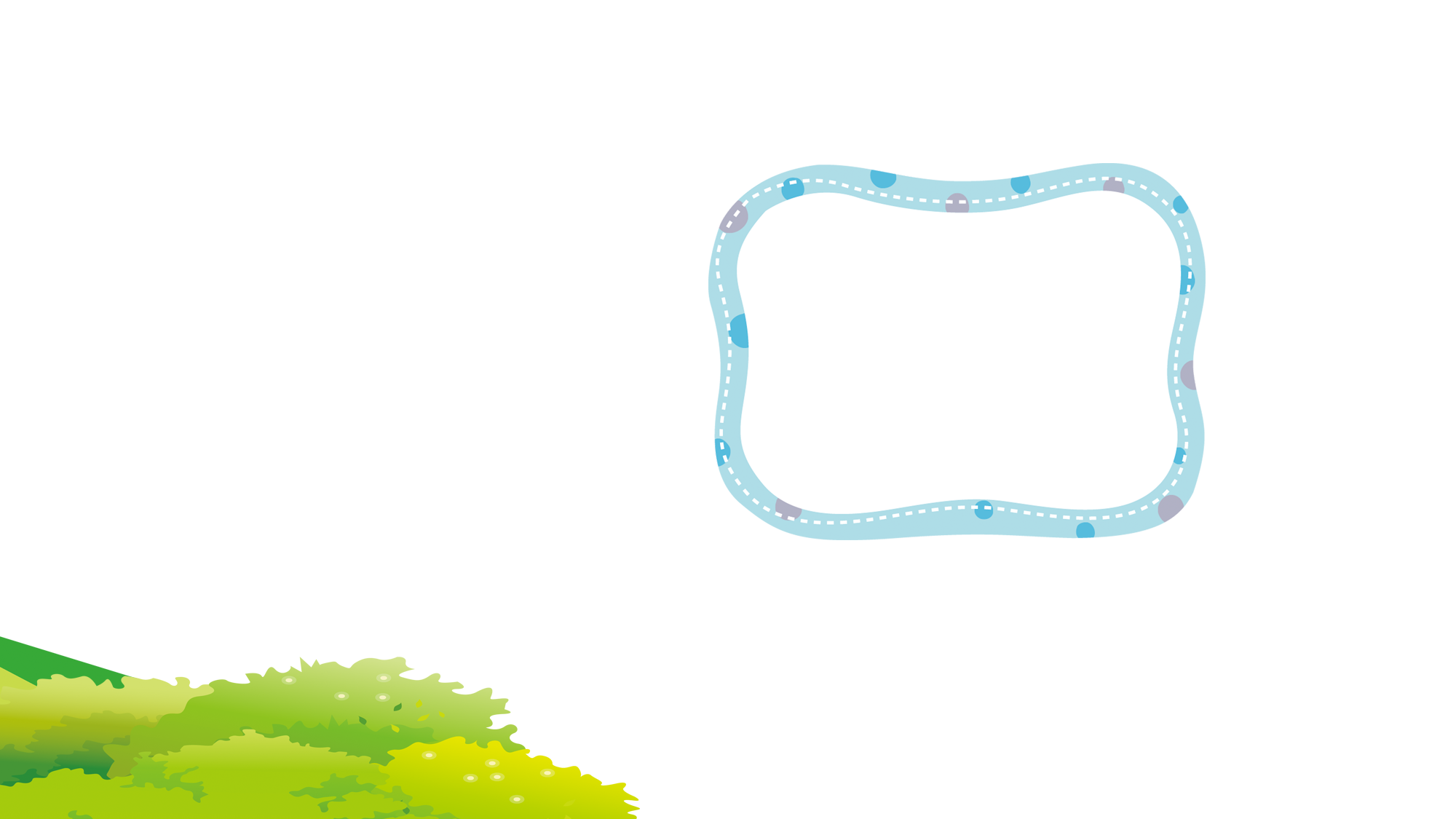 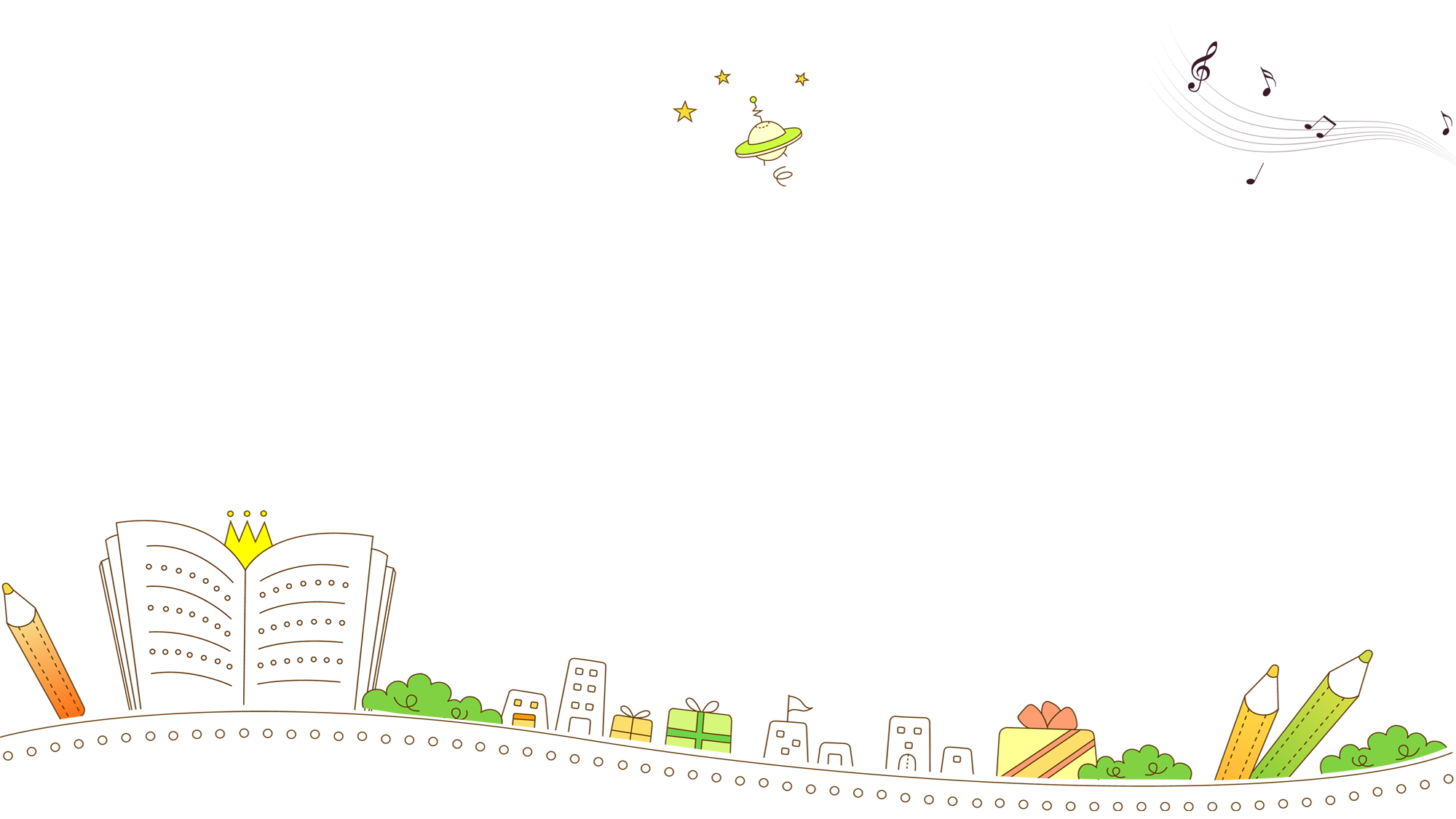 Vận dụng
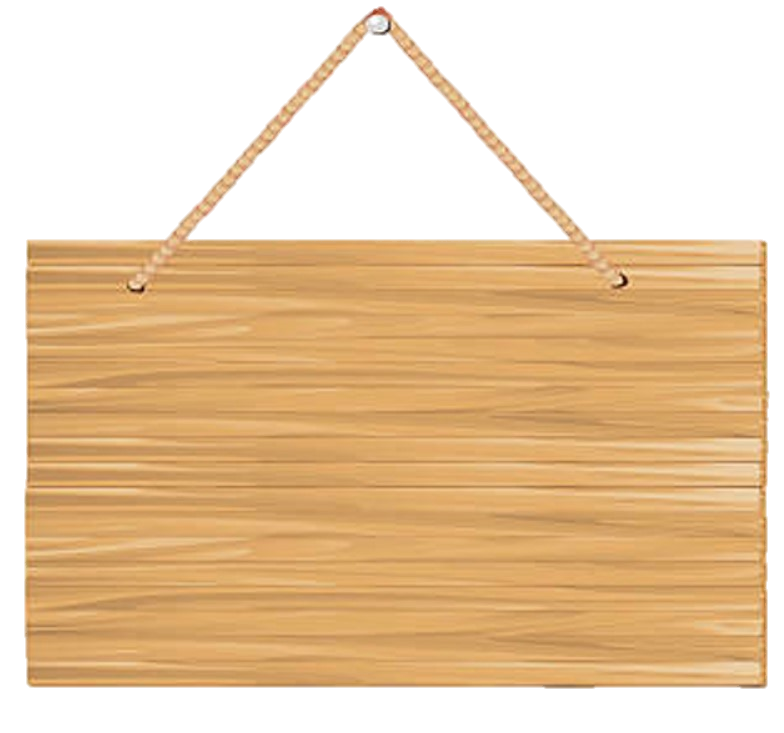 KHỈ CON 
QUA SÔNG
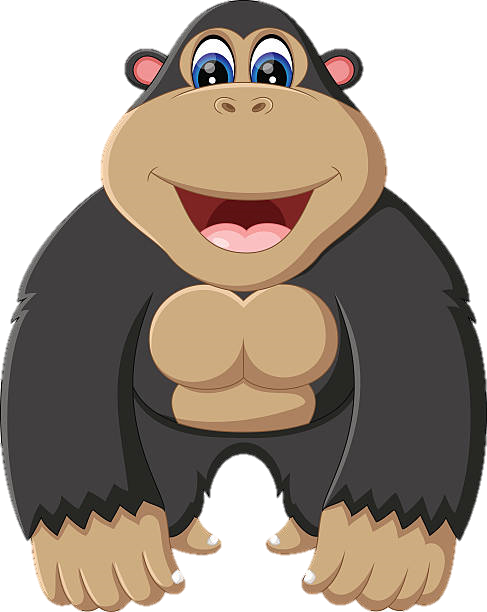 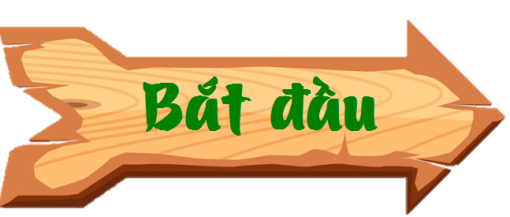 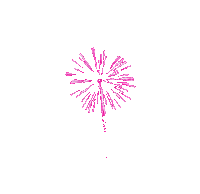 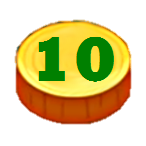 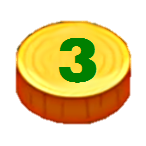 CHÚC MỪNG
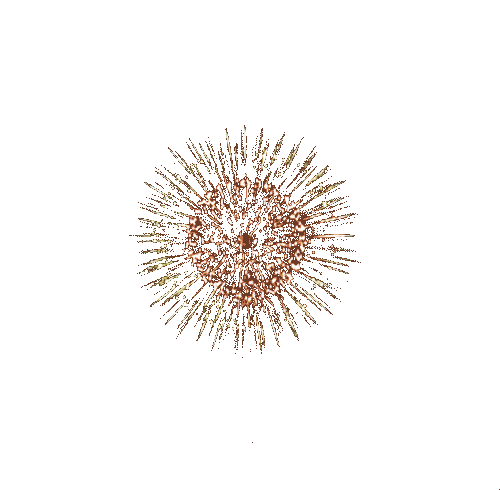 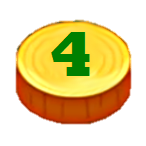 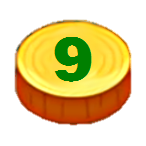 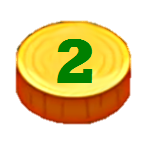 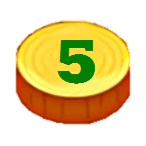 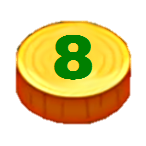 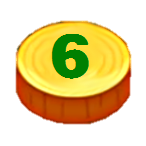 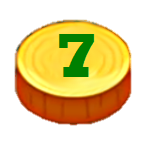 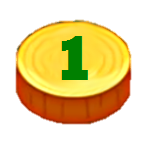 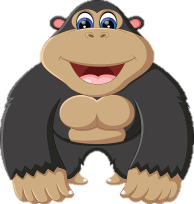 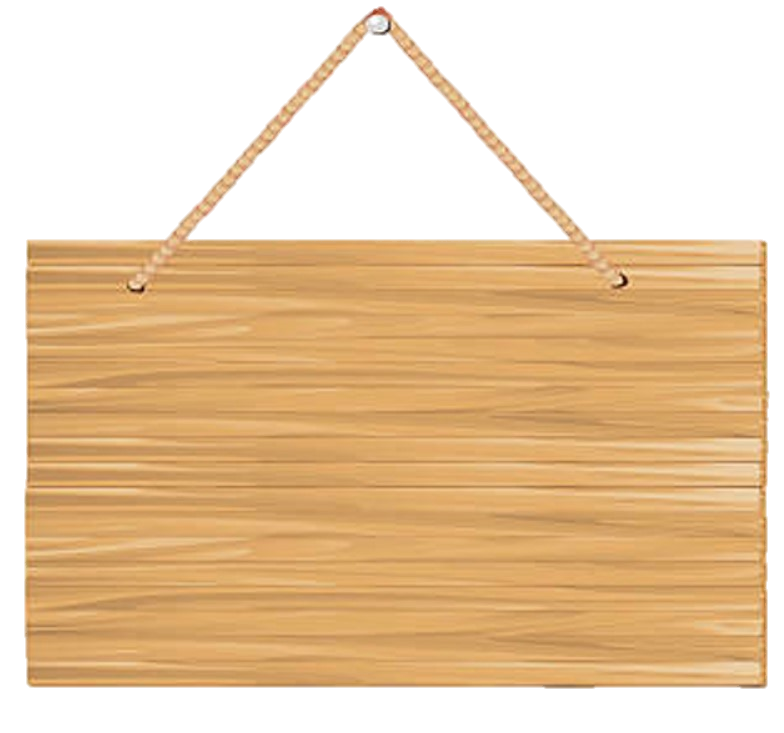 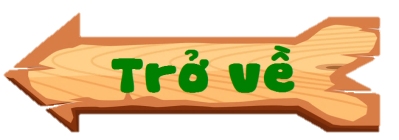 23,7 x 10
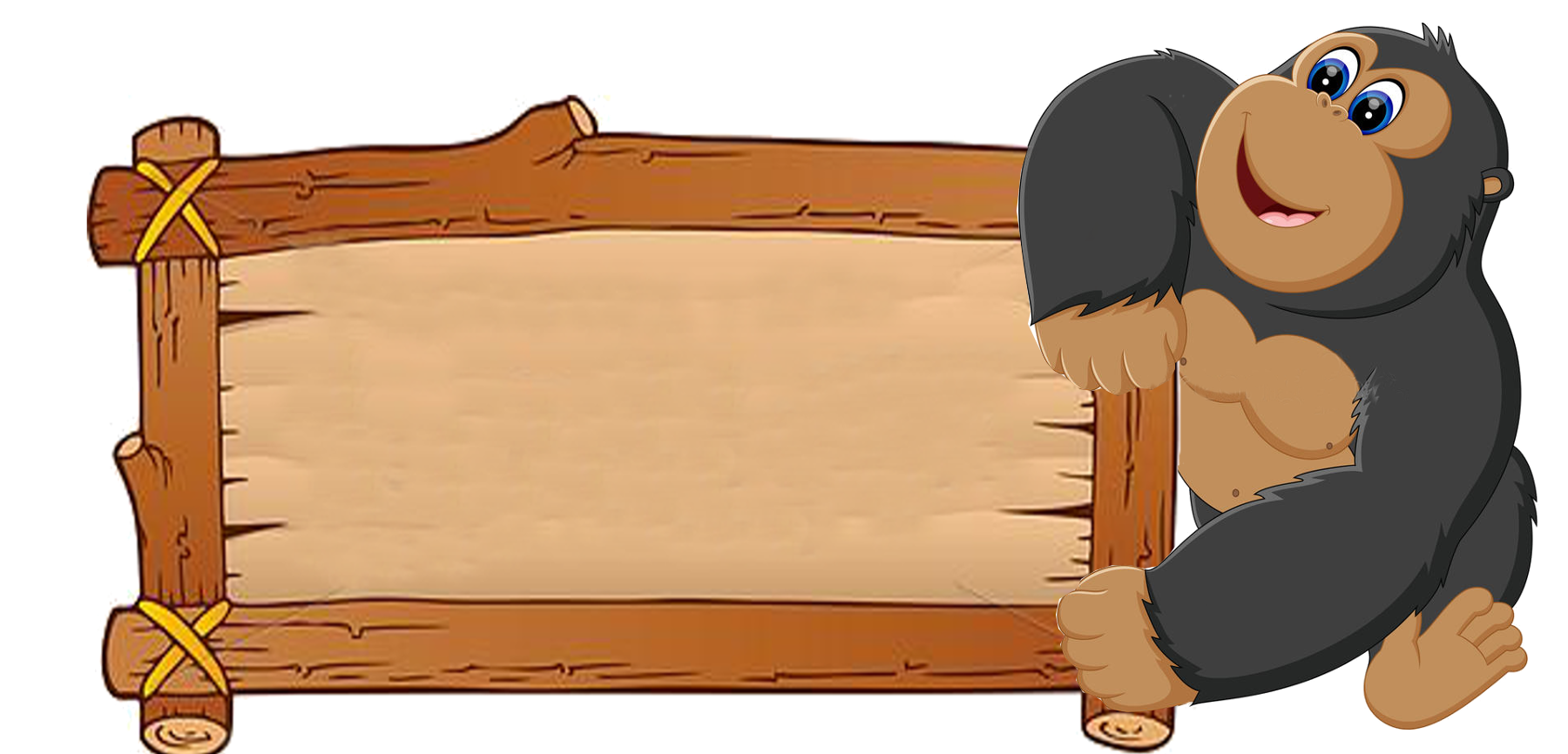 237
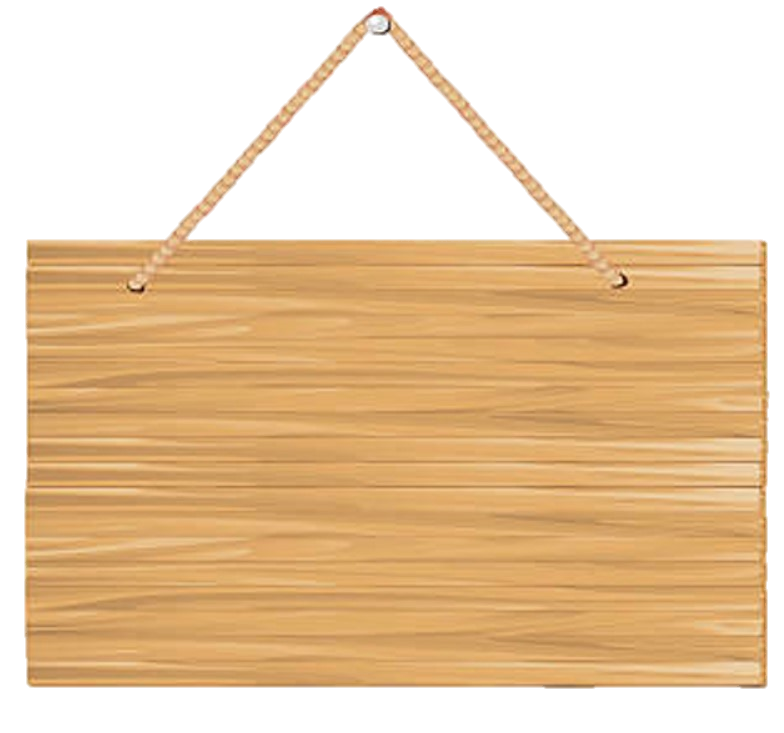 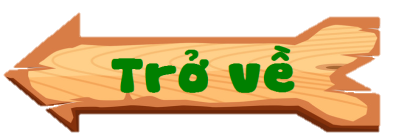 14,84 x 100
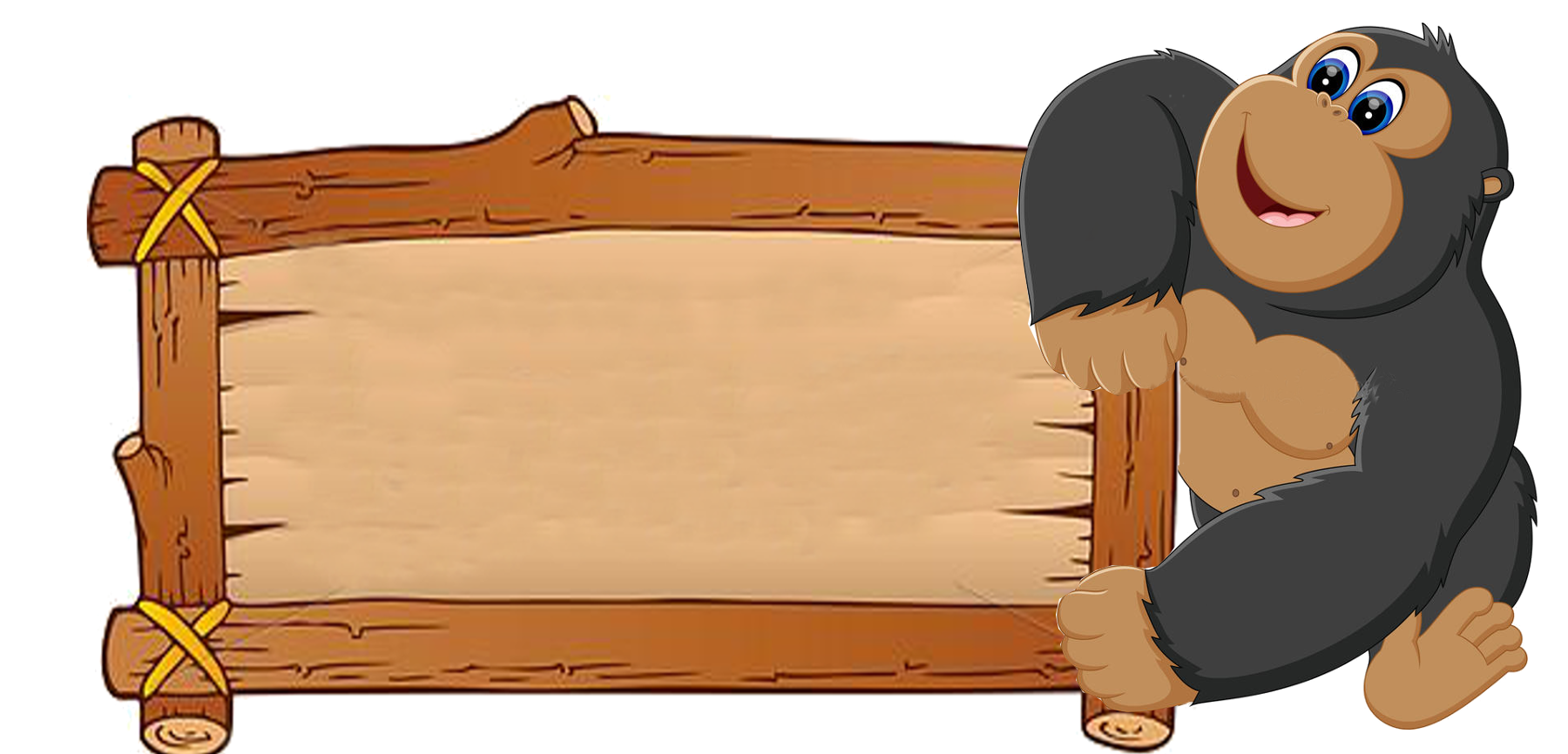 1484
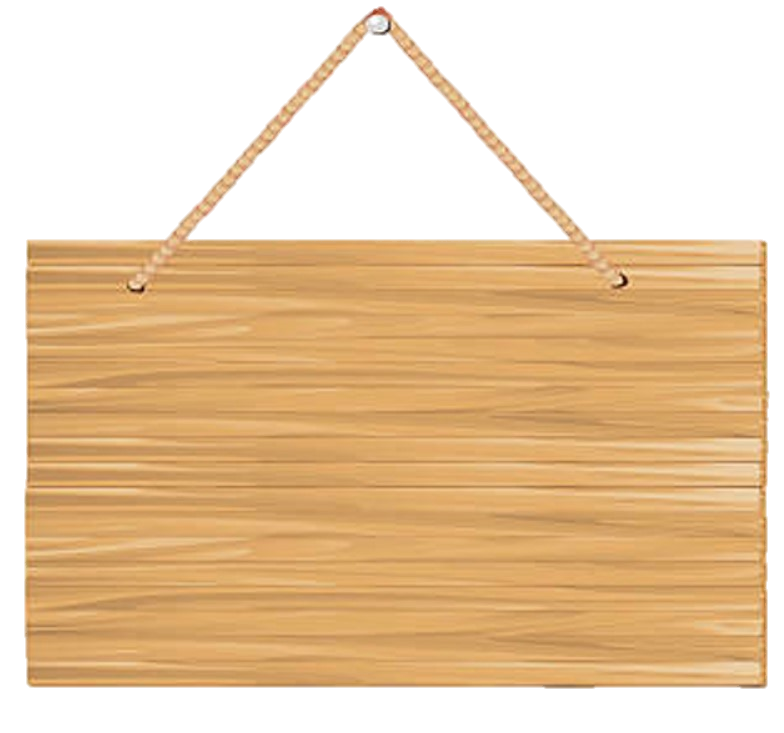 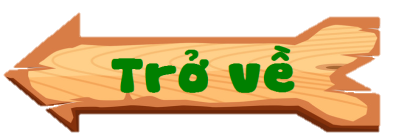 24,5 x 20
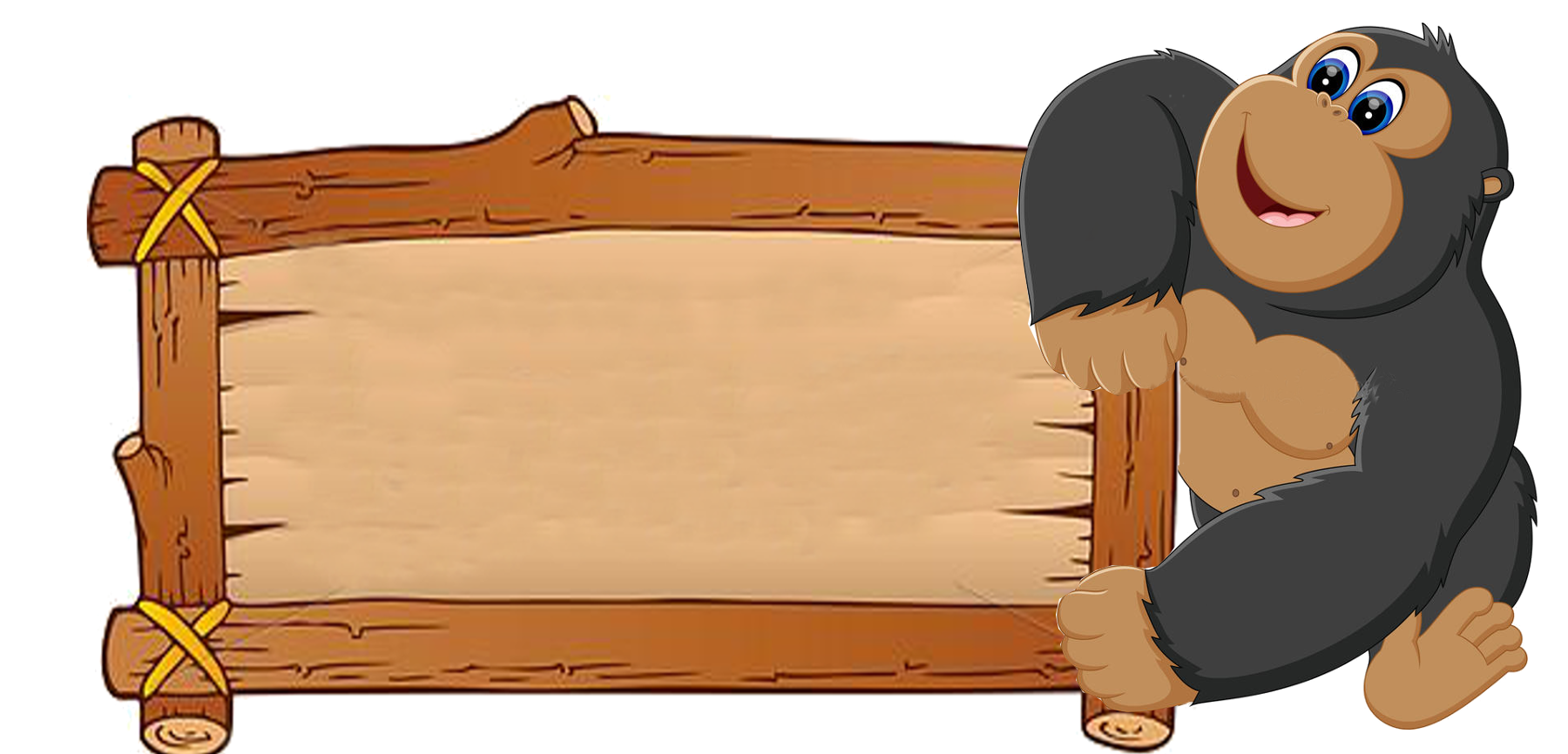 490
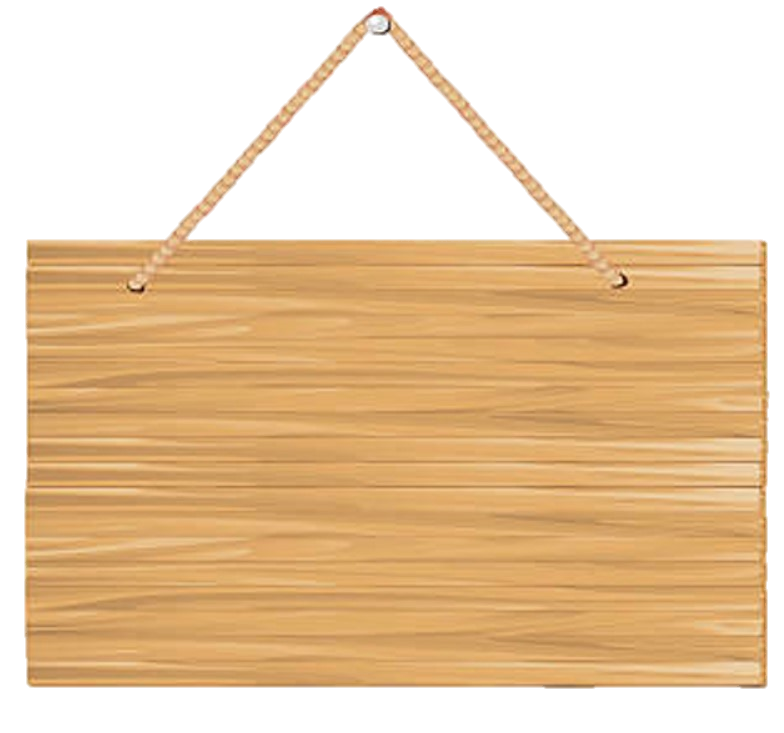 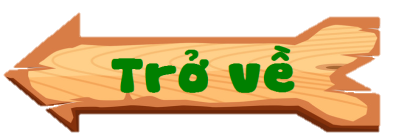 3,75 x ….. = 37,5
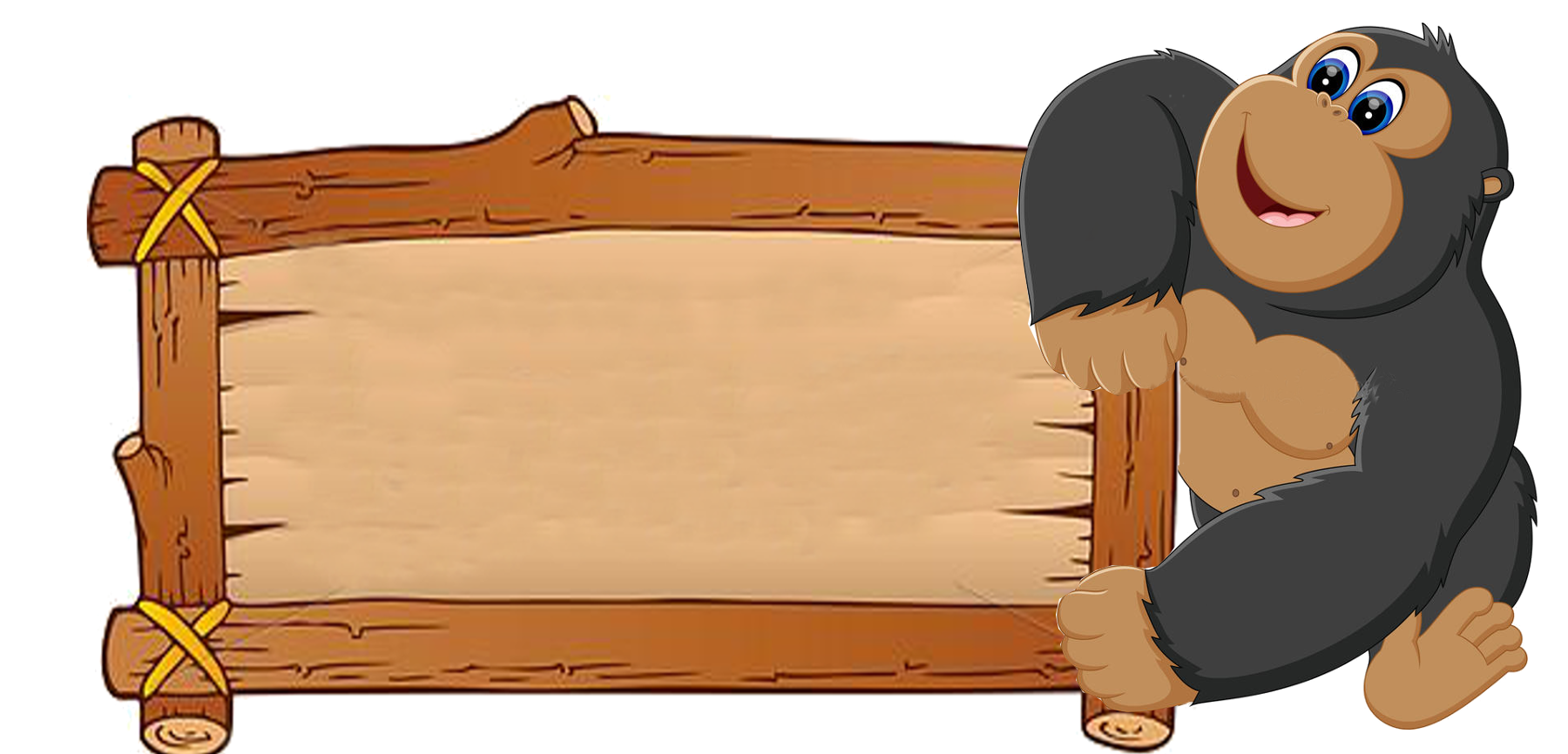 10
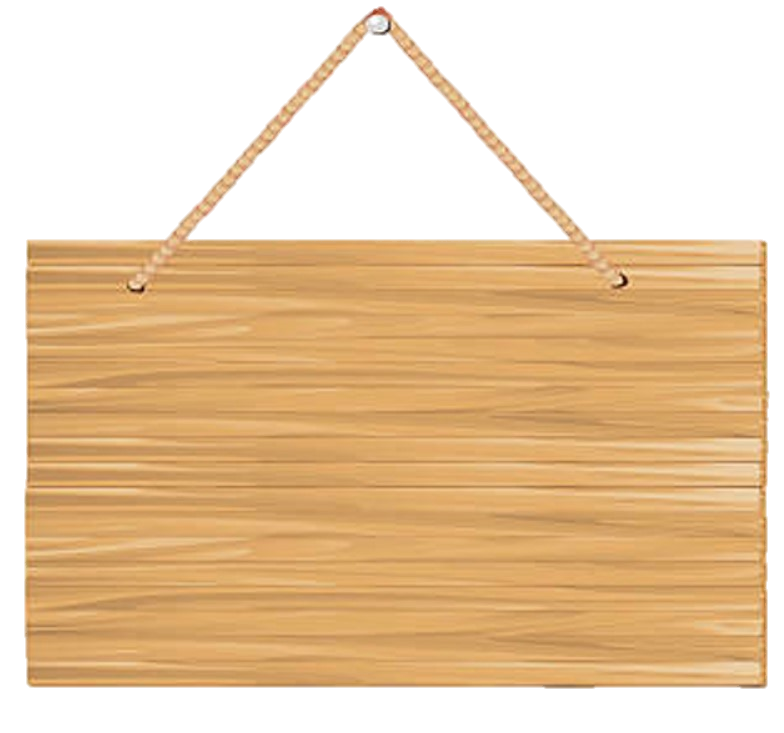 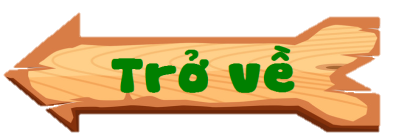 4,85 x …. = 485
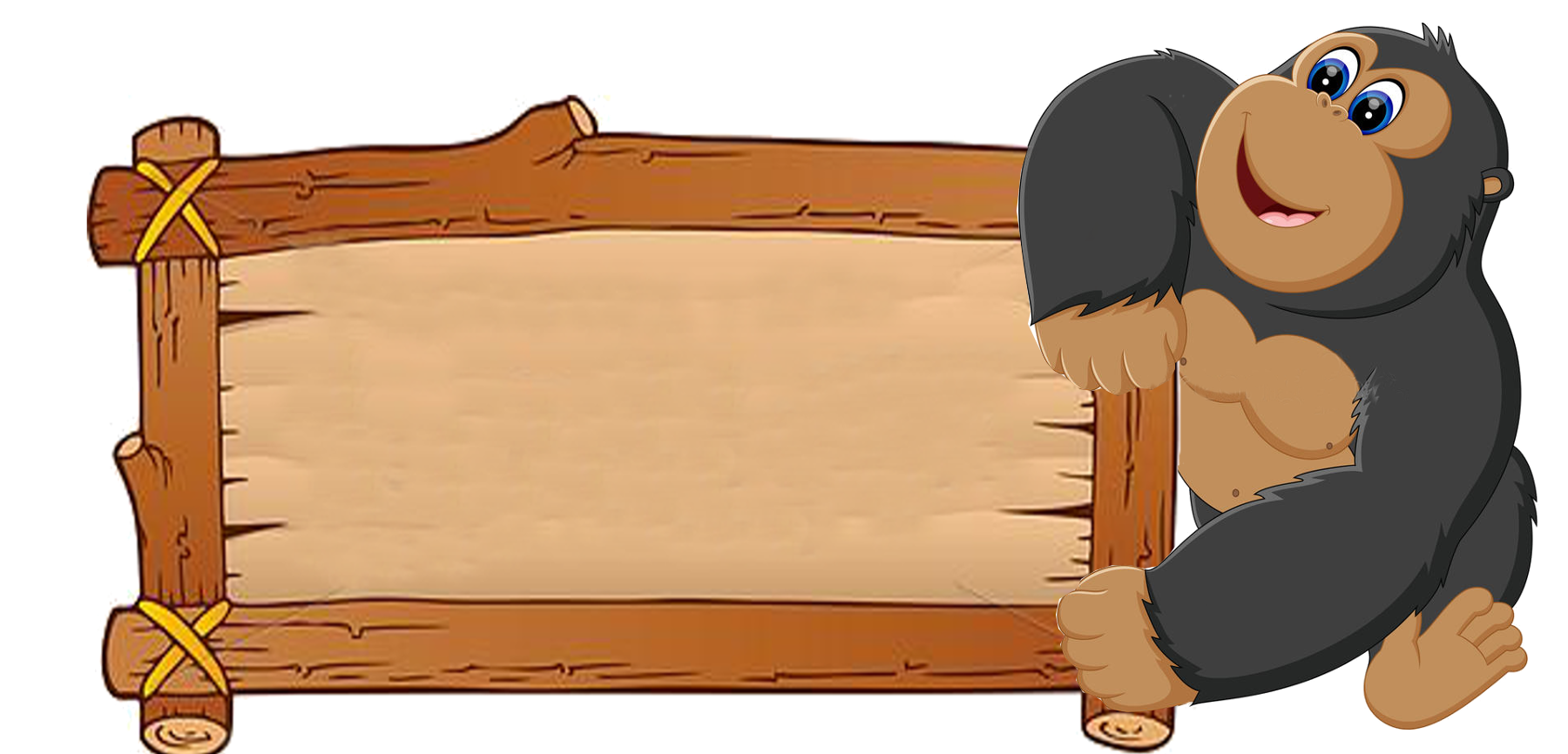 100
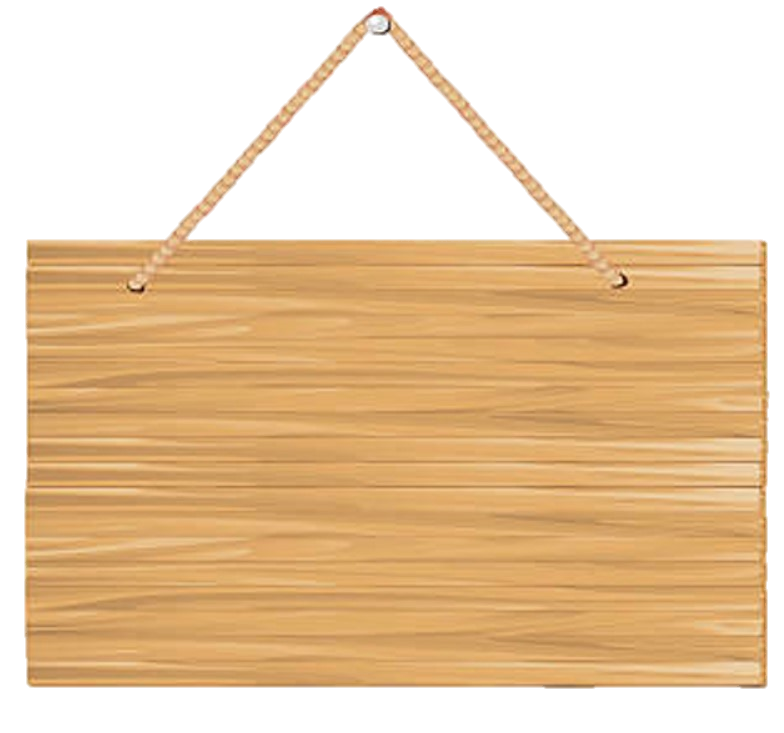 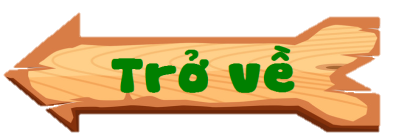 5,12 x 100=
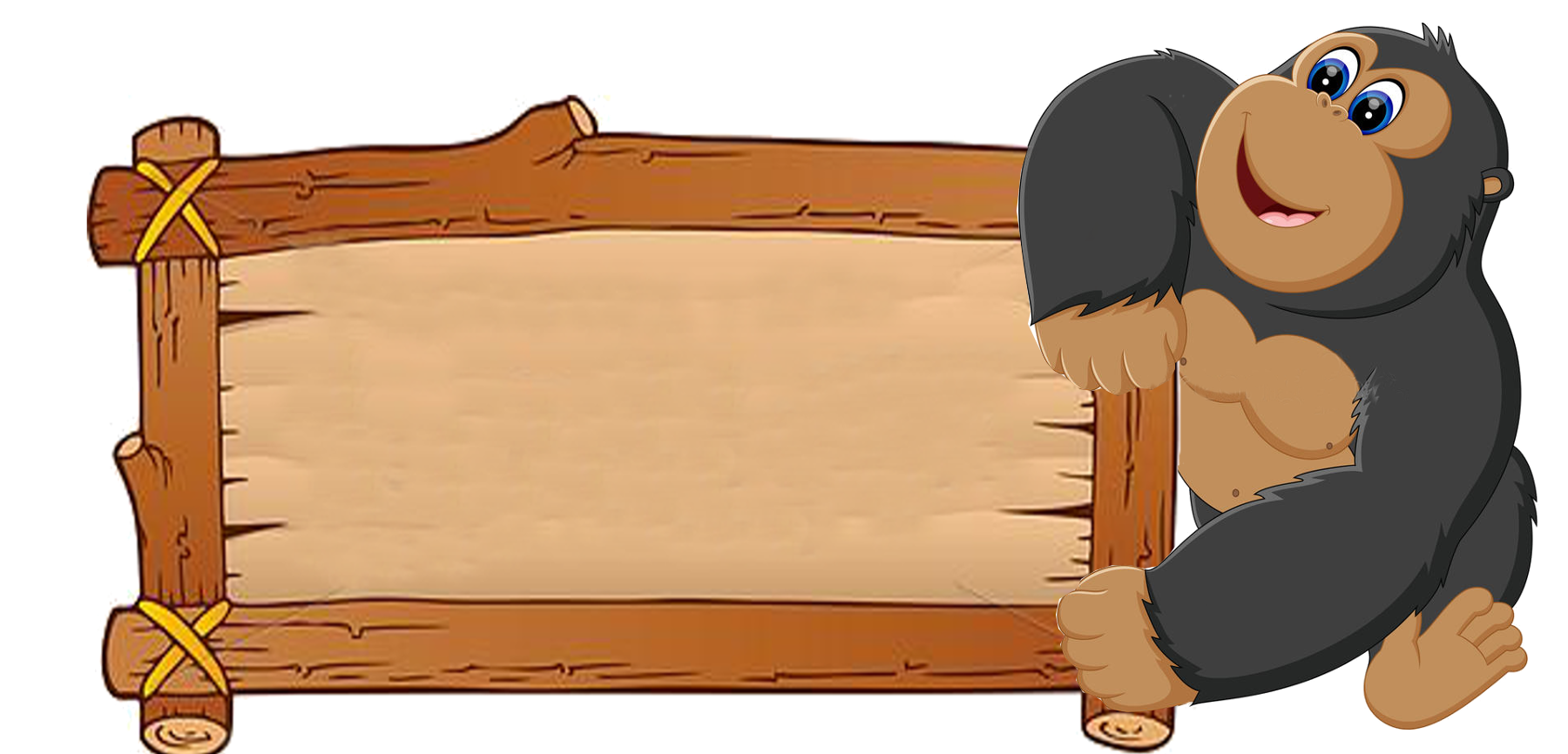 512
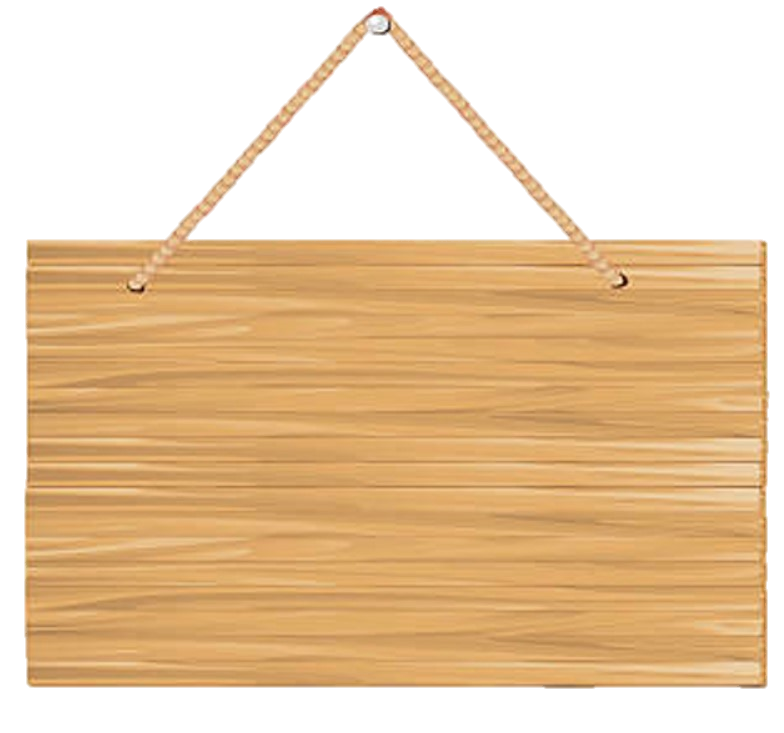 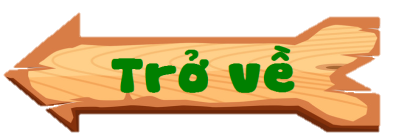 42,15 x 500=
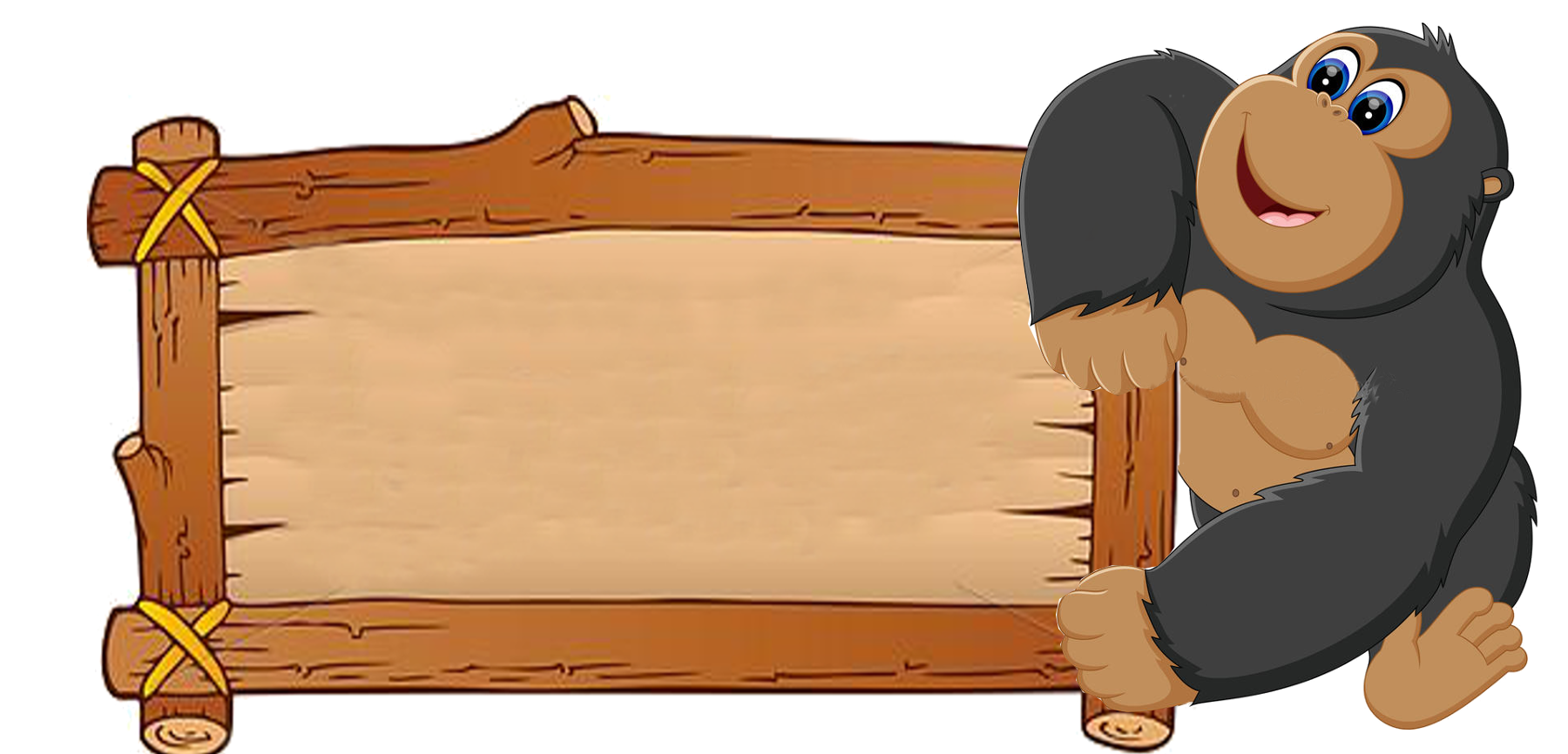 21,075
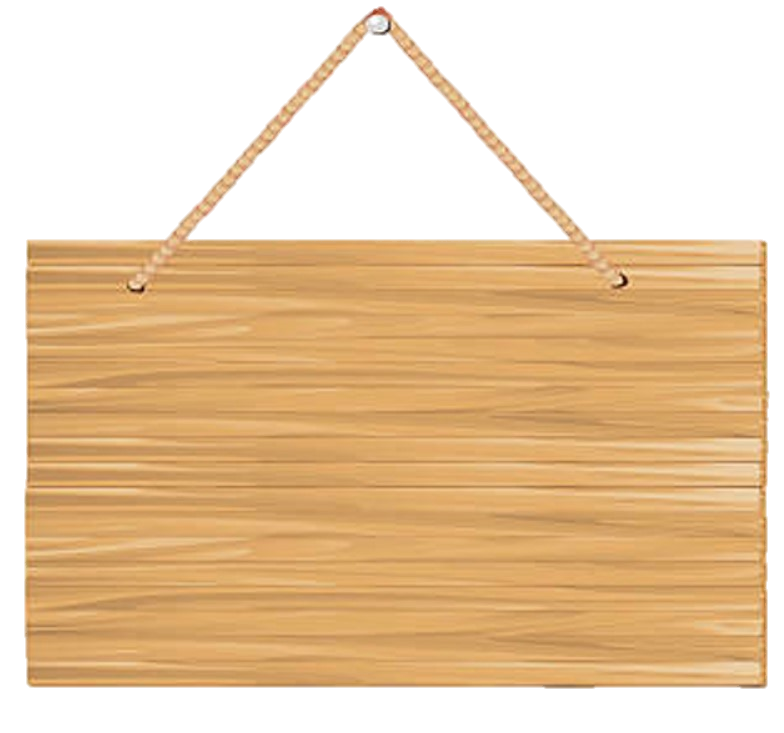 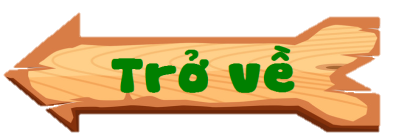 3,5 x a < 7
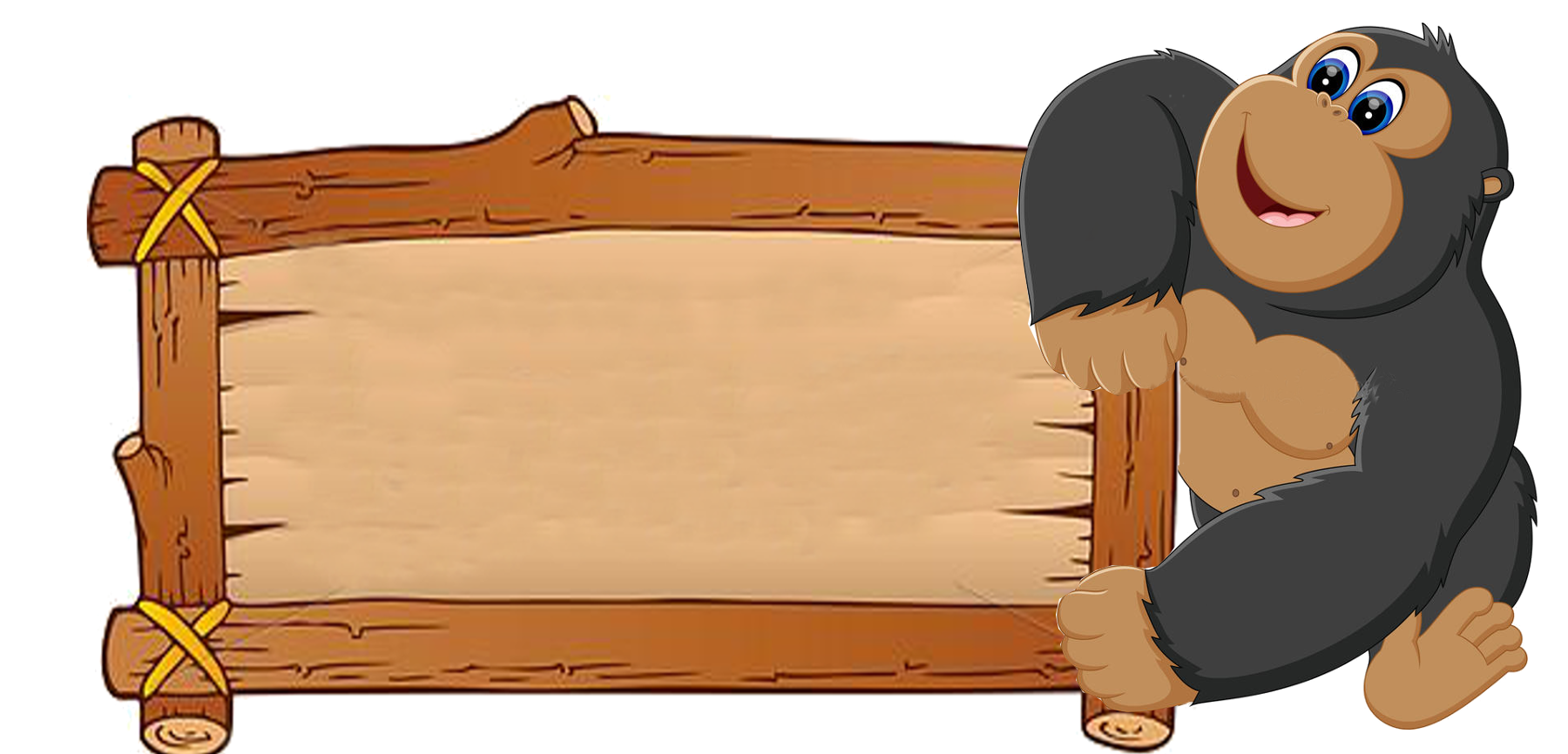 a = 2
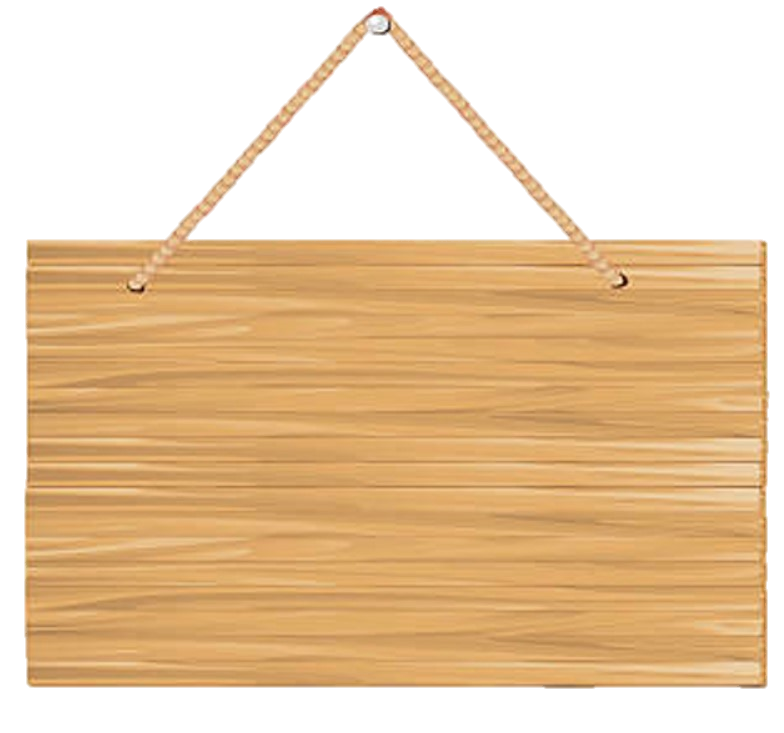 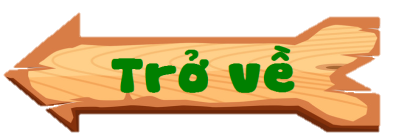 43,56 x 100=
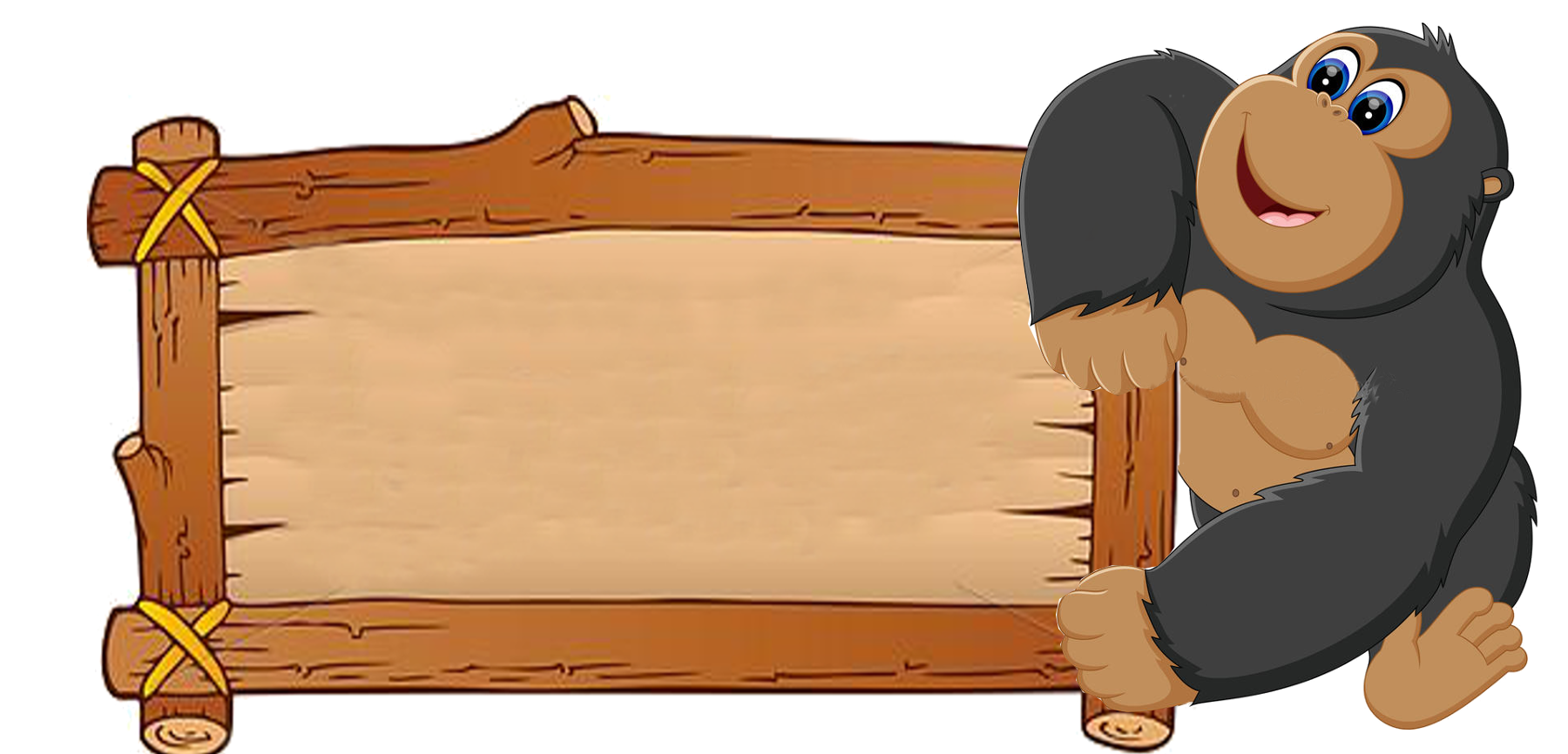 4356
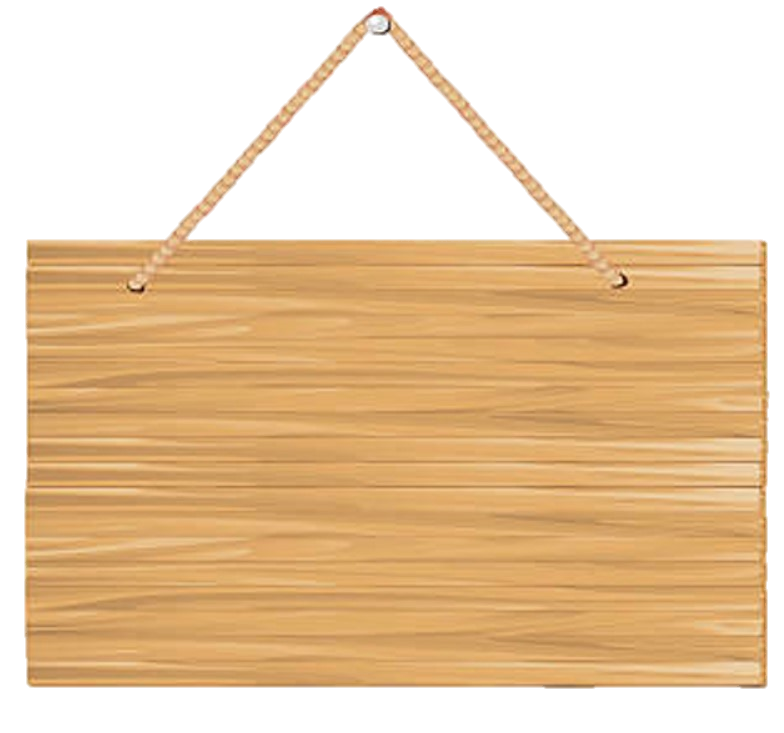 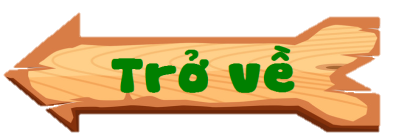 5,125 x 5
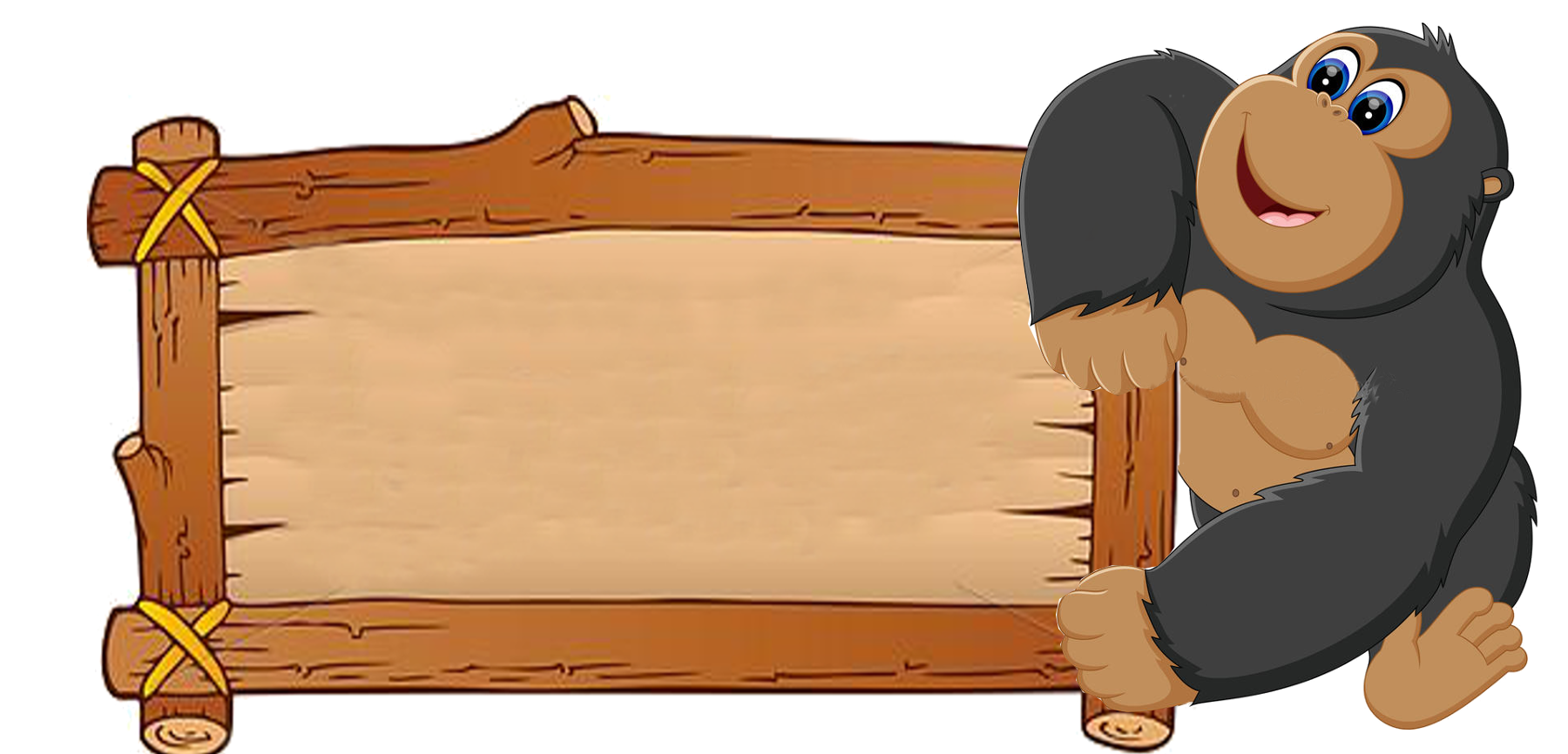 25,625
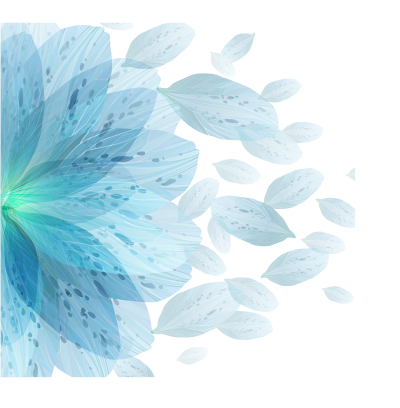 THANK YOU